Organologie IV
Sekundární anatomická stavba stonku a kořene
Sekundární meristémy
sekundární anatomická stavba – sekundární tloustnutí – sekundární meristémy
uloženy >> paralelně k povrchu daného orgánu
kambium
felogén
nahosemenné a >>dvouděložných rostlin, jednoděložné výjimečně
zvláštní formy sekundárního tloustnutí mají mnohé specializované formy stonků a kořenů
Kambium (angl. vascular cambium)
jednovrstevný válec meristematických buněk
vřetenovité (fusiformní) iniciály a paprskové inicály
vrstevnaté vs. nevrstevnaté vřetenovité inicály
částečný (stonek) či úplný (kořeny) vznik de novo
svazkové (fascicular cambium) a mezisvazkové kambium (interfascicular cambium)
sekundární xylém („dřevo“) a sekundární floém, parenchymatické buňky
po založení >> trvalý meristém
[Speaker Notes: Terminologická zmatek oproti češtině

Vascular cambium není fascicularní kambium – jen obecné kambium !!!

Fusiformní iniciály >> 

Papprskové iniciály >> 

Svazkové vznik z prokambia a funguje po zbytek života

Mezisvazkové se zakládá de novo]
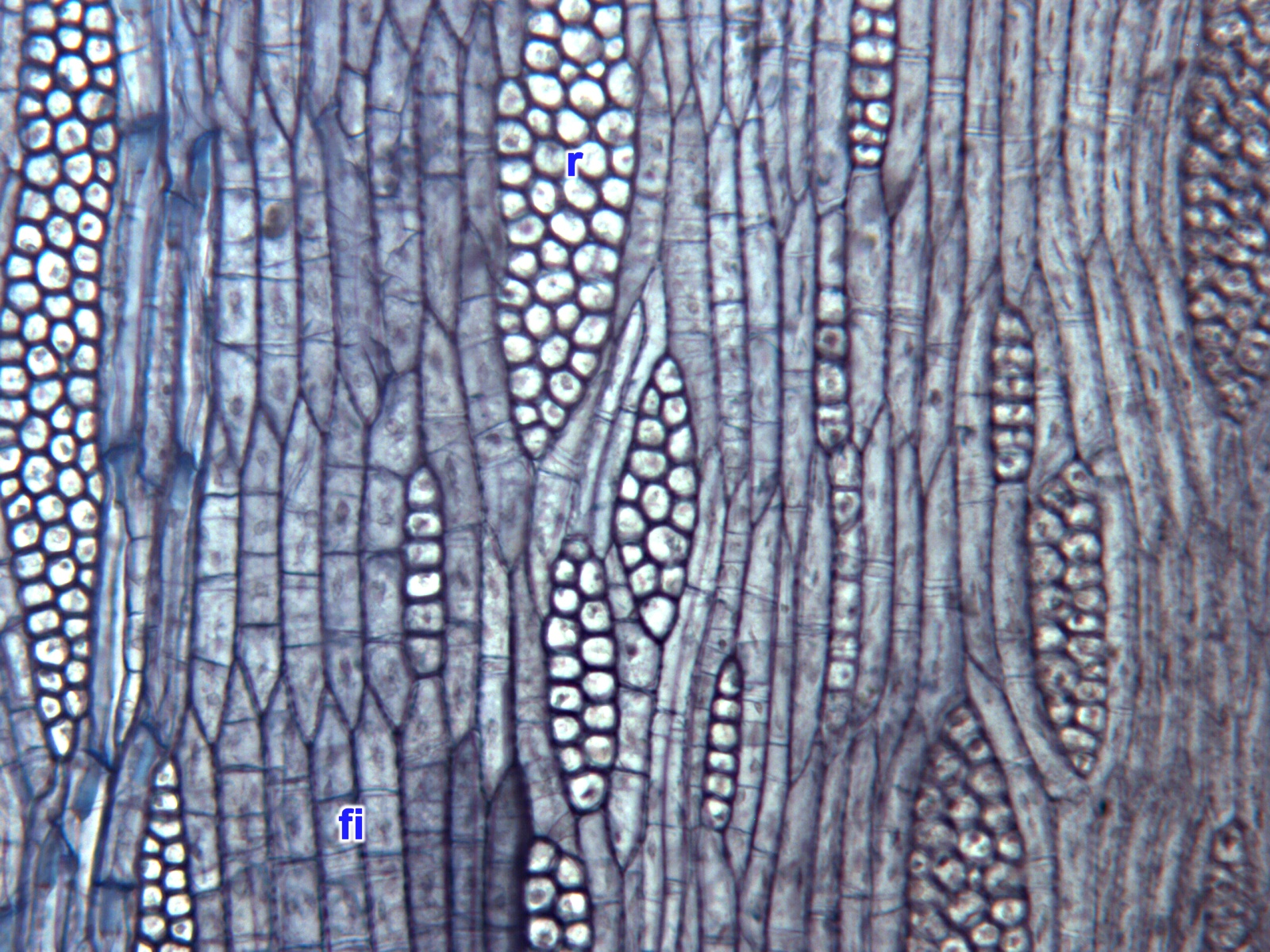 fi  fusiformní iniciályr  paprsek
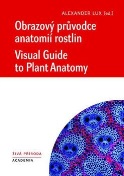 Tangenciální řez stonkem trnovníku (Robinia sp.). 
Vrstevnatě uspořádané fusiformní iniciály.
© VGPA
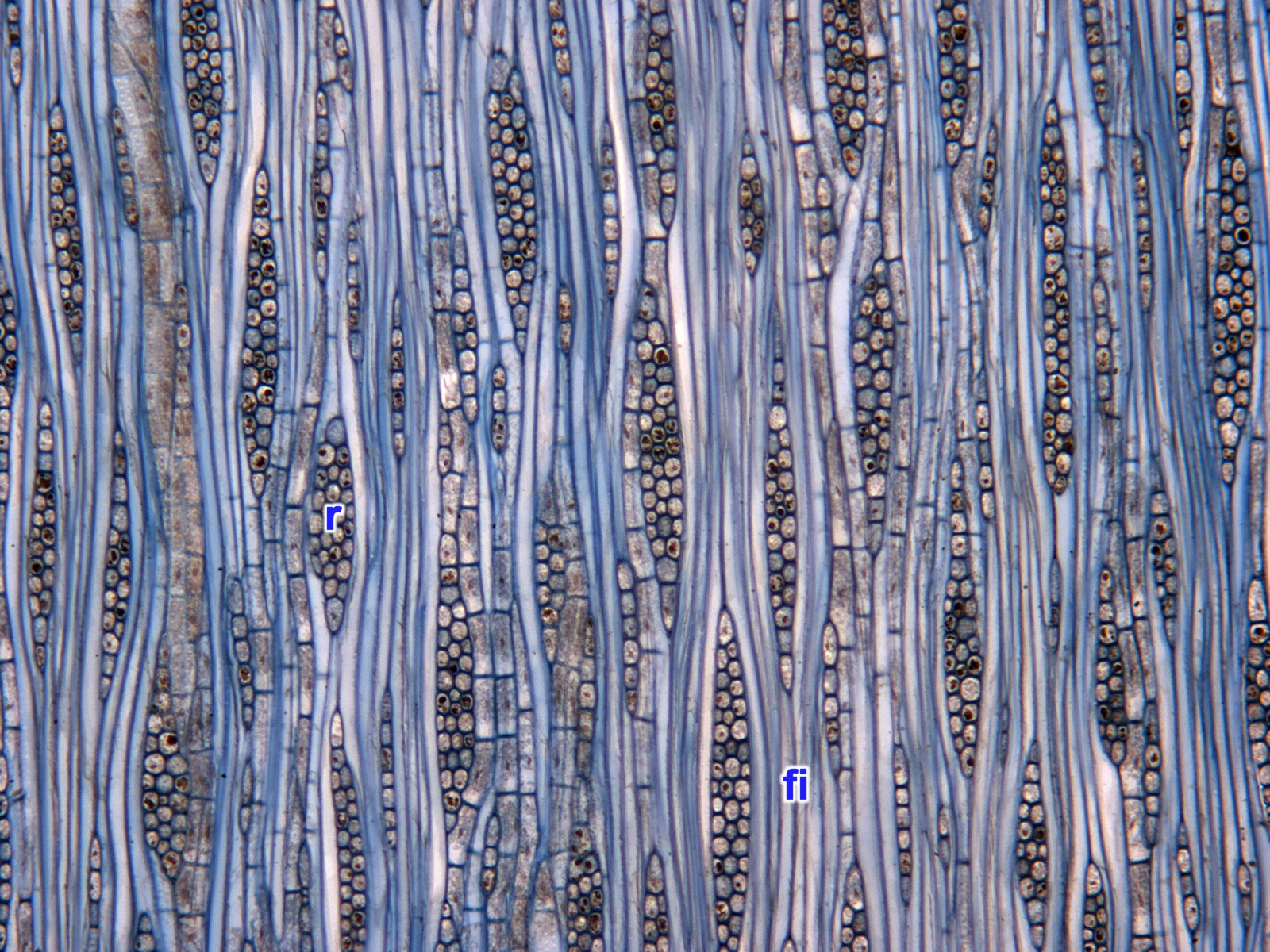 fi  fusiformní iniciályr  paprsek
Tangenciální řez stonkem ořešáku královského (Juglans regia L.). 
Nevrstevnatě uspořádané vřetenovité iniciály.
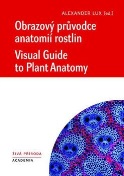 © VGPA
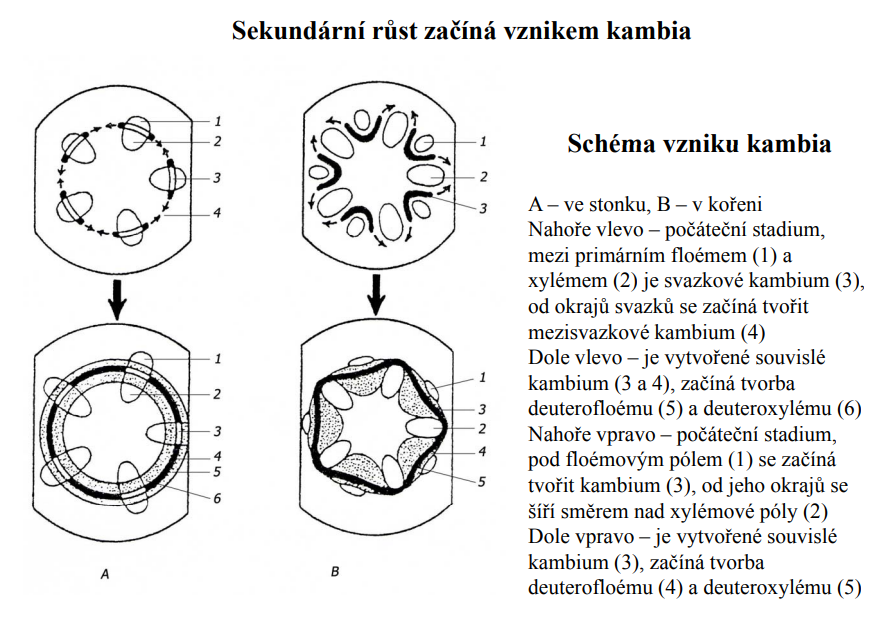 Felogén, korkové kambium (angl. cork cambium)
později než kambium
jedno či vícevrstevný válec uniformních meristematických buněk
felém (korek) + feloderm (sekundární kůra)
periderm (sekundární pokožka)
vždy vznik de novo (pokožka až primární floém)
>>omezená životnost felogénu, jeho periodická obnova
borka (rhitidoma)
lenticely (čočinky)
[Speaker Notes: Felogen = cork cambium; vzniká de novo

Nemusí se zakládát, jinak ho nahrazuje dilatační růst – jak nestačí – felogen

Nový felogen se zakládá vždy hlouběji než předchozí ( ve zbývající prim, kůře, nebo ve felodermě

Proto vnější vrsty odumírají a vzniká borka

V borce vznikají lenticely – kanálky v borce

Korek nepropouští vodu a plyny]
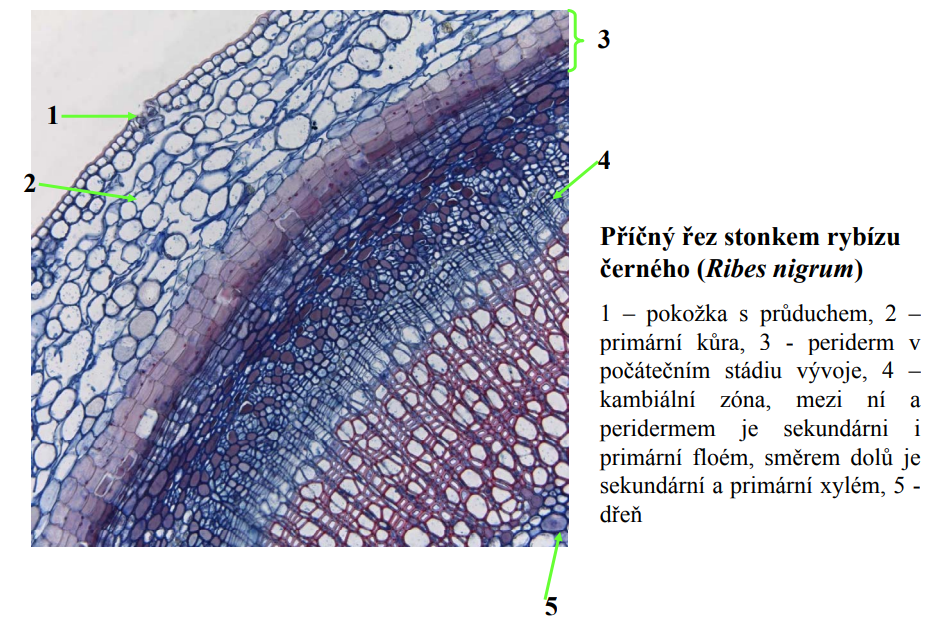 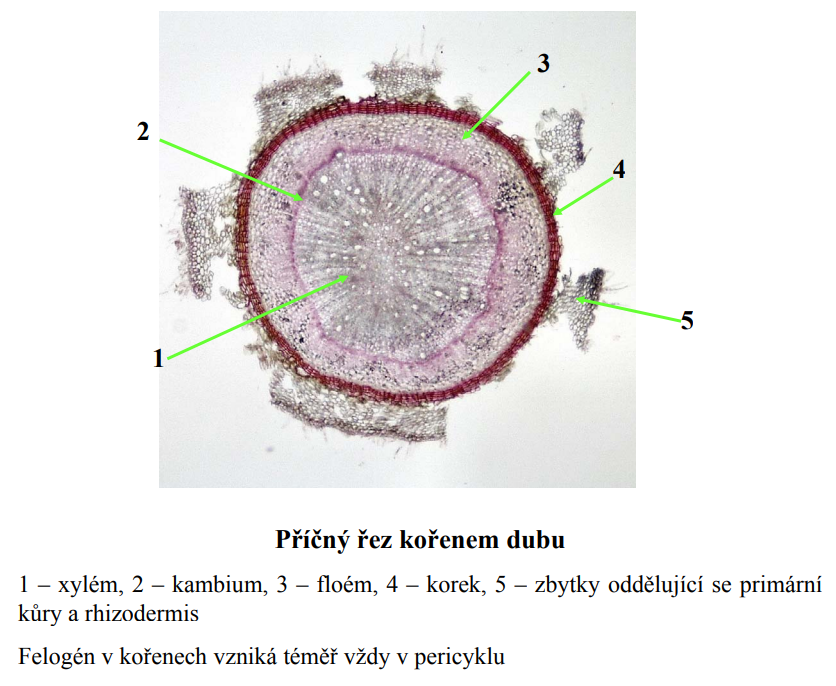 Sekundární stavba stonku
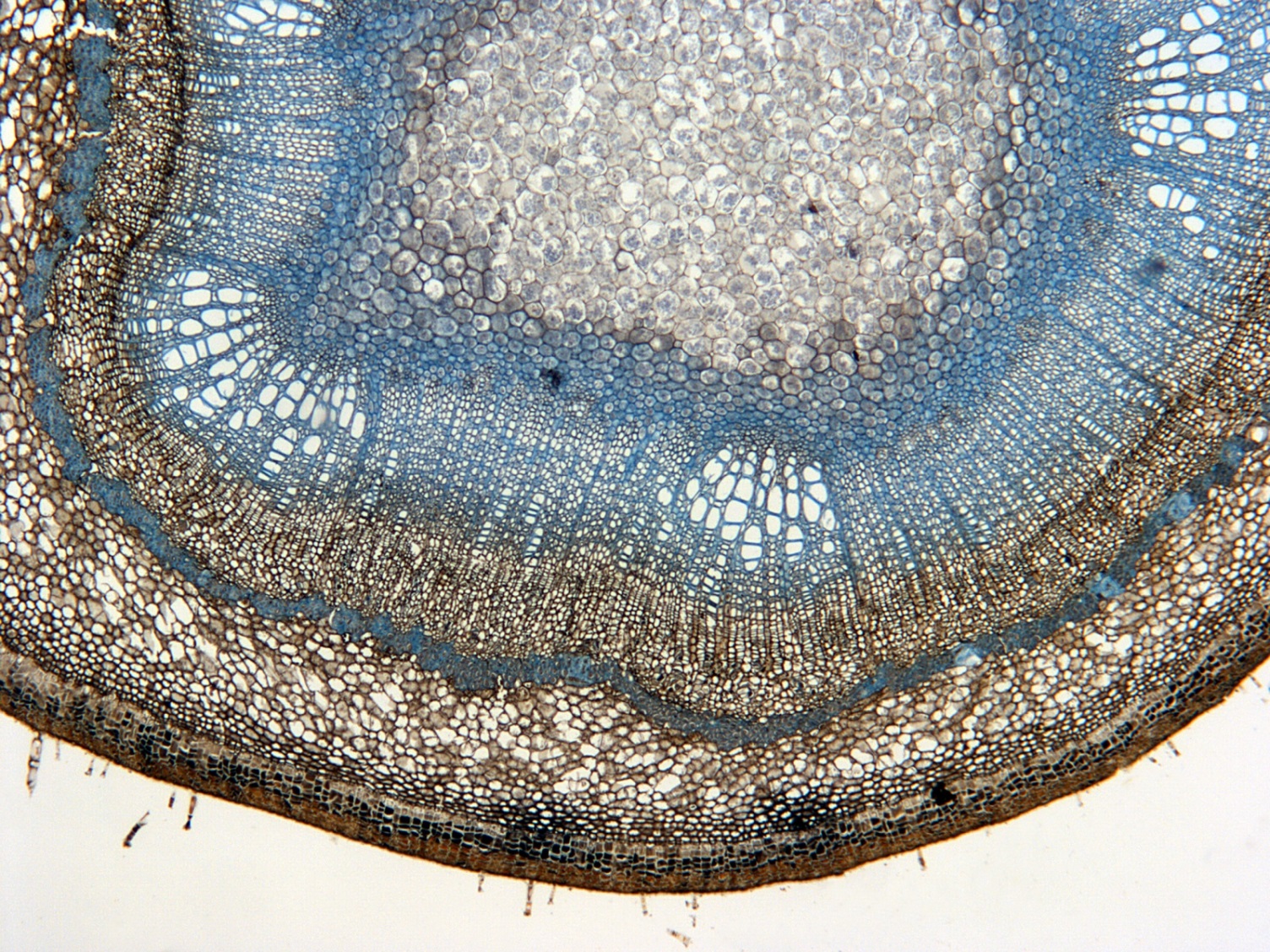 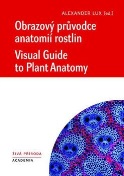 © VGPA
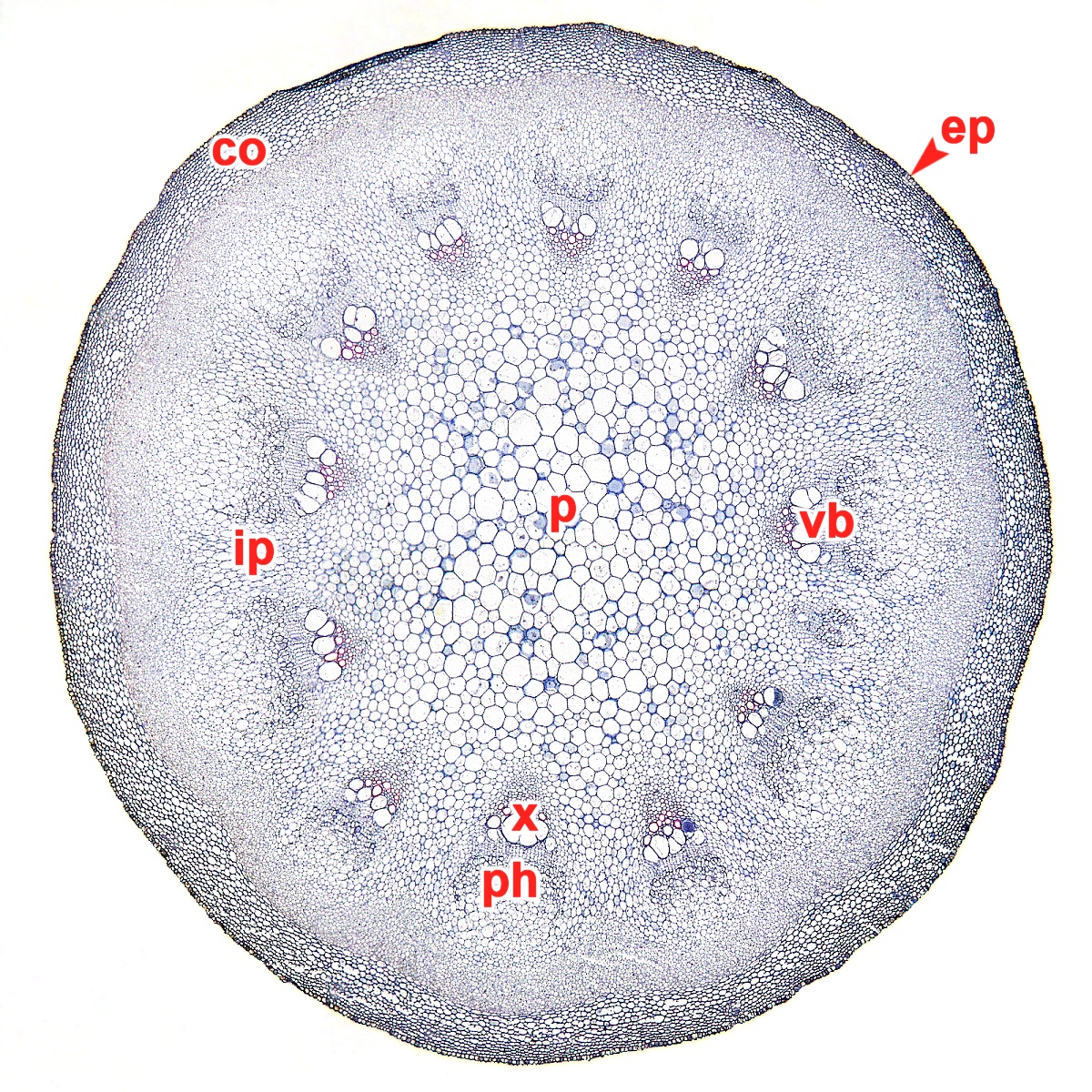 co  primární kůraep  epidermisip  mezisvazkový parenchymp  dřeňph  floémvb  cévní svazekx  xylém
Příčný řez stonkem podražce velkolistého (Aristolochia sipho L'Hér.).
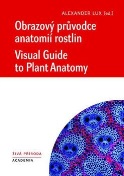 © VGPA
[Speaker Notes: V liánách to často pozorujeme

Tady primární stavba + perivaskulární sklerenchym

Objem dřeva > objem lýka]
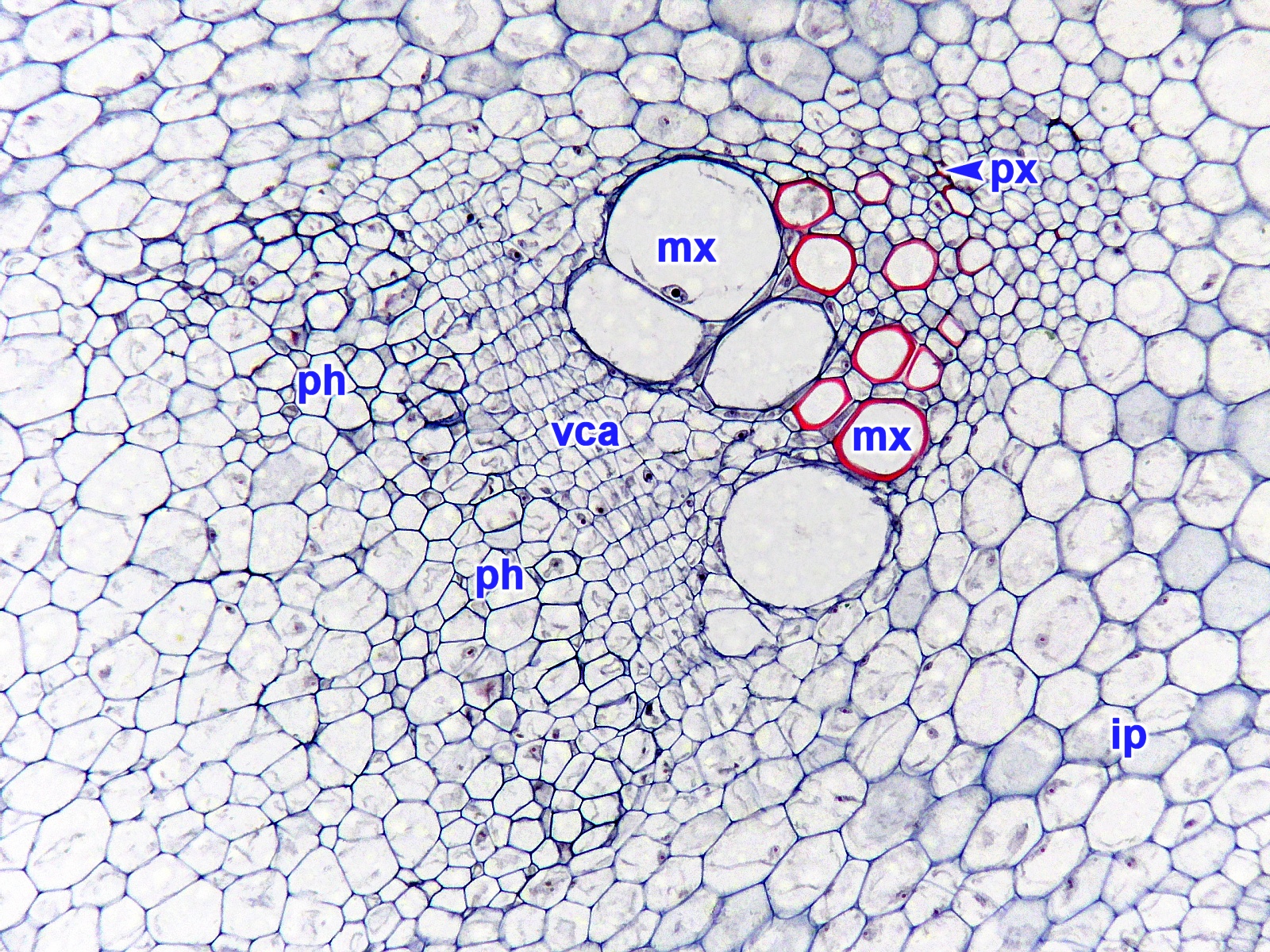 ip  mezisvazkový parenchymmx  metaxylémph   floémpx   protoxylémvca  kambium
Příčný řez kolaterálním cévním svazkem ve stonku podražce velkolistého (Aristolochia macrophylla Lam.).
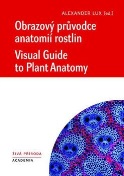 © VGPA
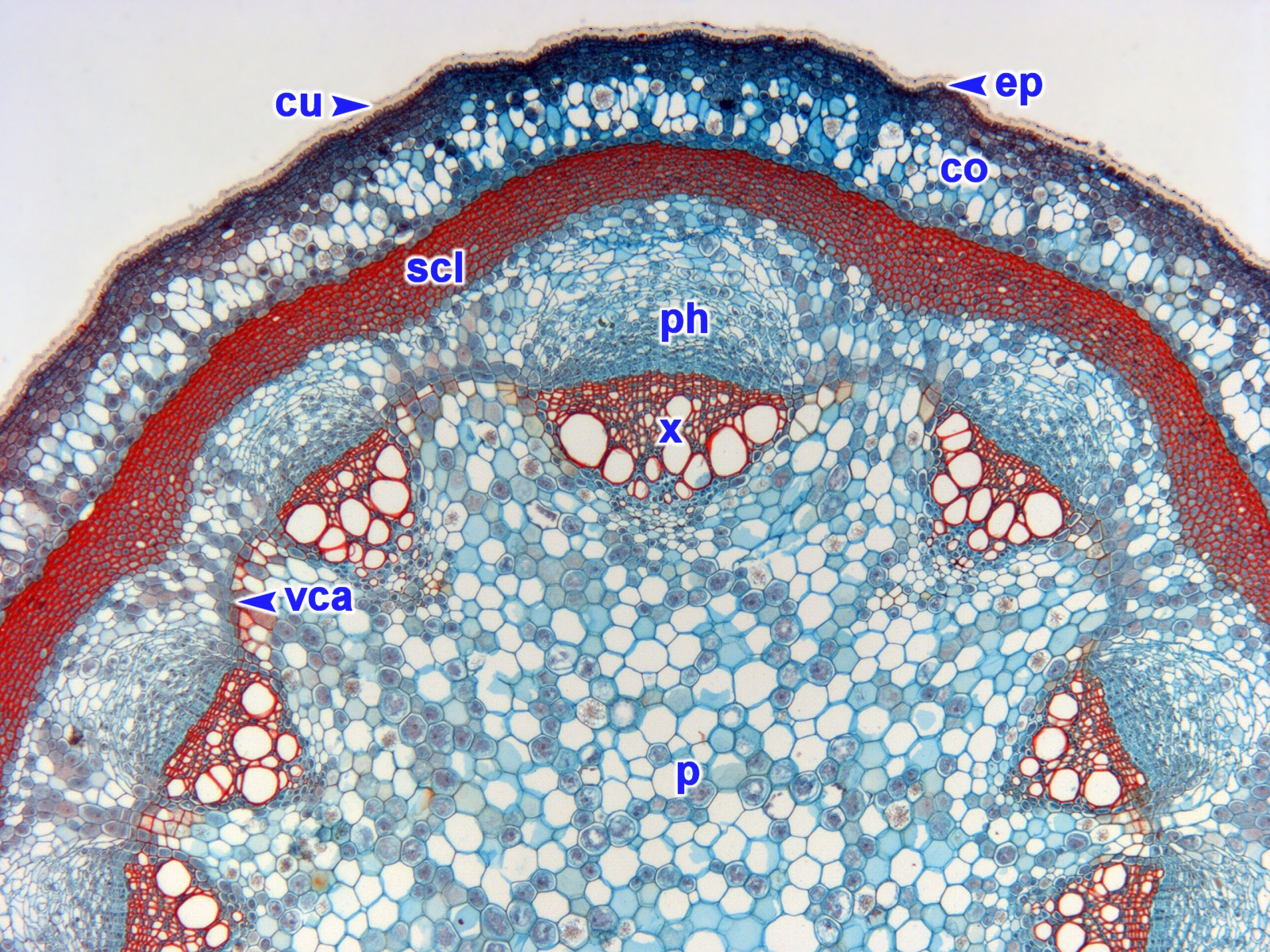 co  primární kůracu  kutikulaep  epidermisp  dřeňph  floémscl  sklerenchymvca  kambiumx  xylém
Příčný řez větévkou podražce (Aristolochia sp.).
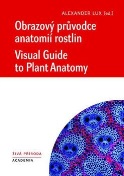 © VGPA
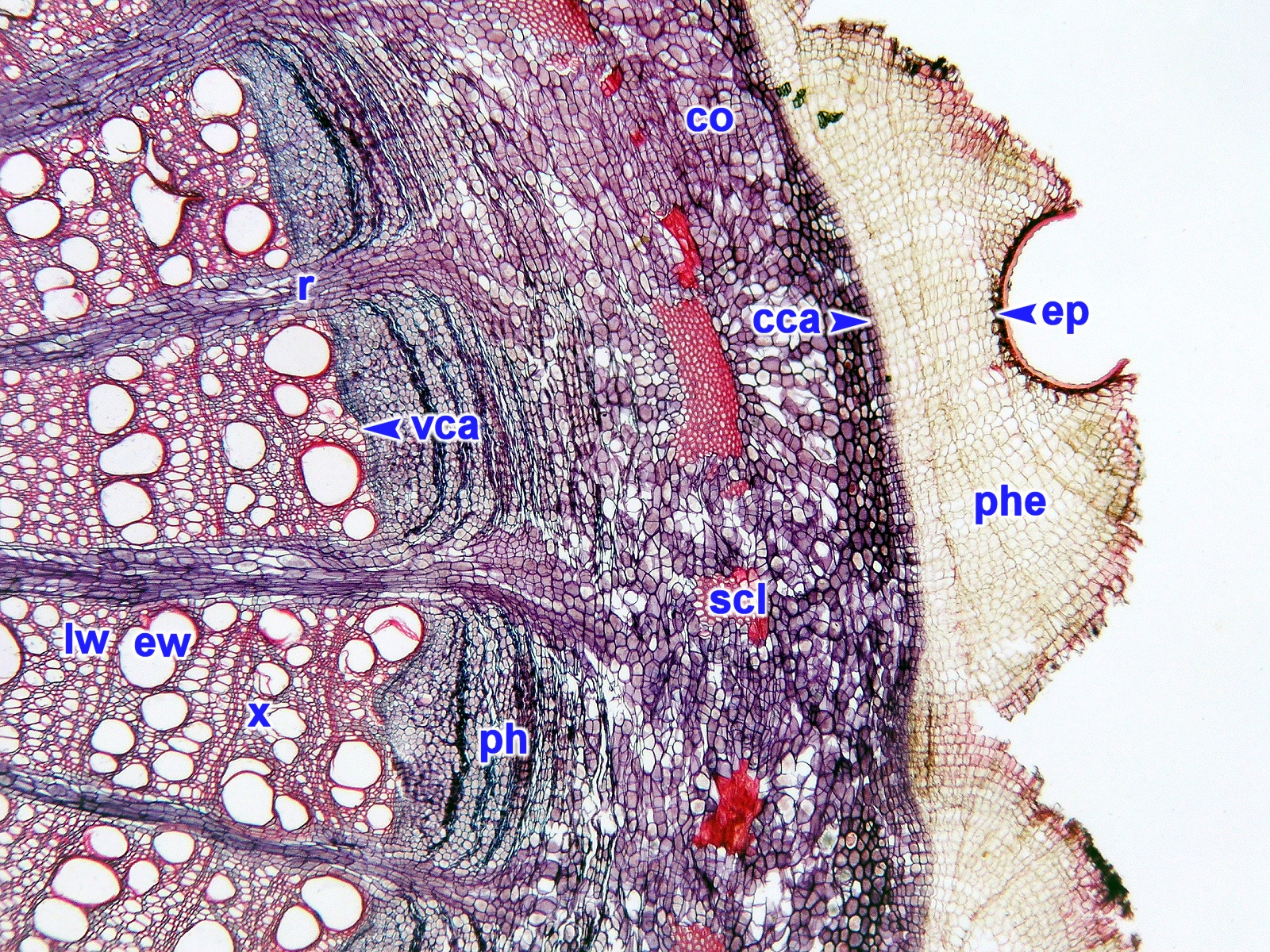 cca  felogénco  primární kůraep  epidermisew  jarní dřevolw  letní dřevoph  floémphe  korekscl  sklerenchymvca  kambiumx  xylém
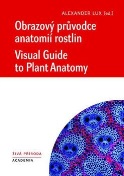 Příčný řez starším stonkem podražce velkolistého (Aristolochia macrophylla Lam. ).
© VGPA
[Speaker Notes: Někdy je možné poznat zonalitu i u floému

Tady kruhovitě pórovité dřevo

Funkčních je jen posledních několik letokruhů = biel (světlejší)

Jádrové dřevo vnitřní již nefunkční – často tmavší]
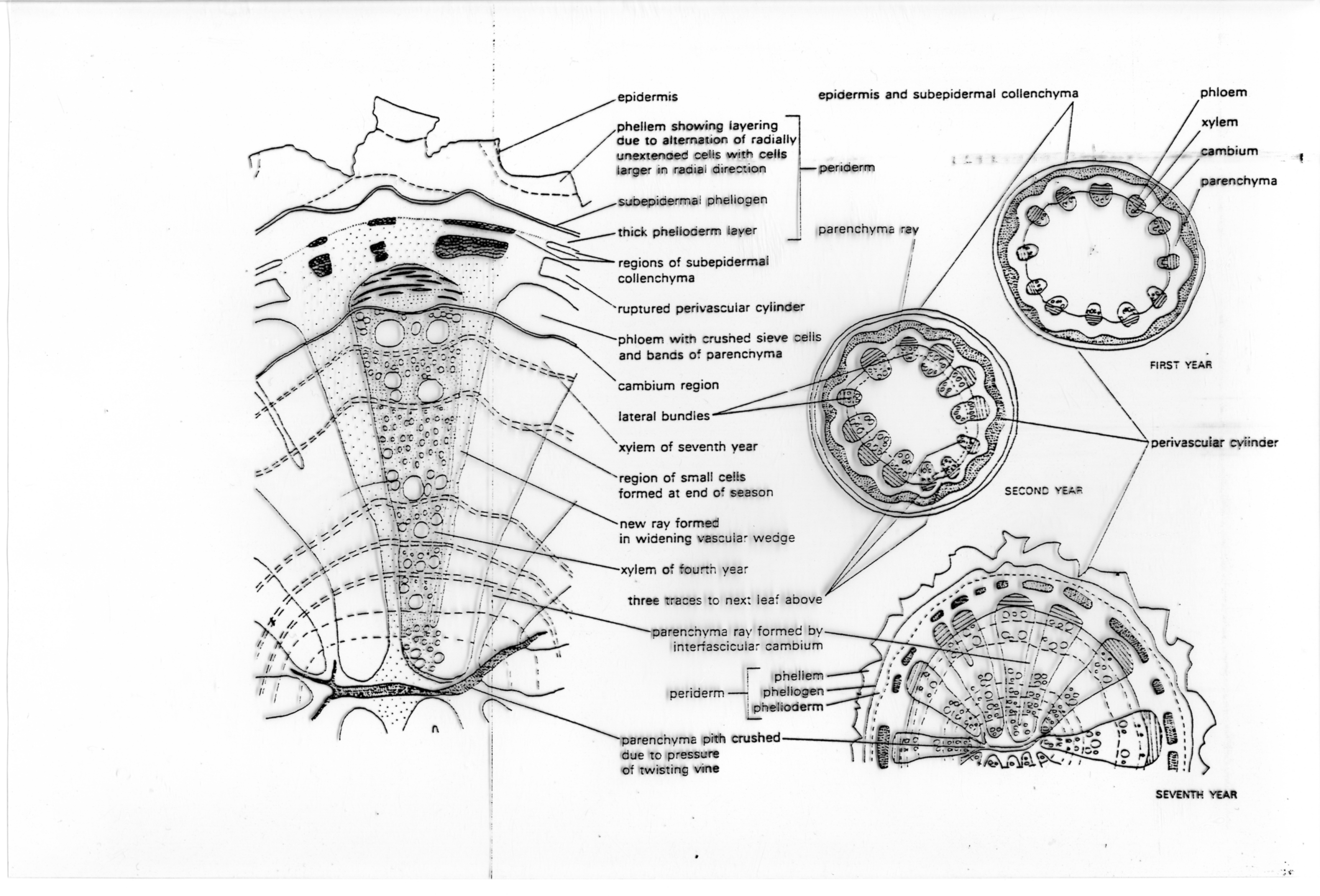 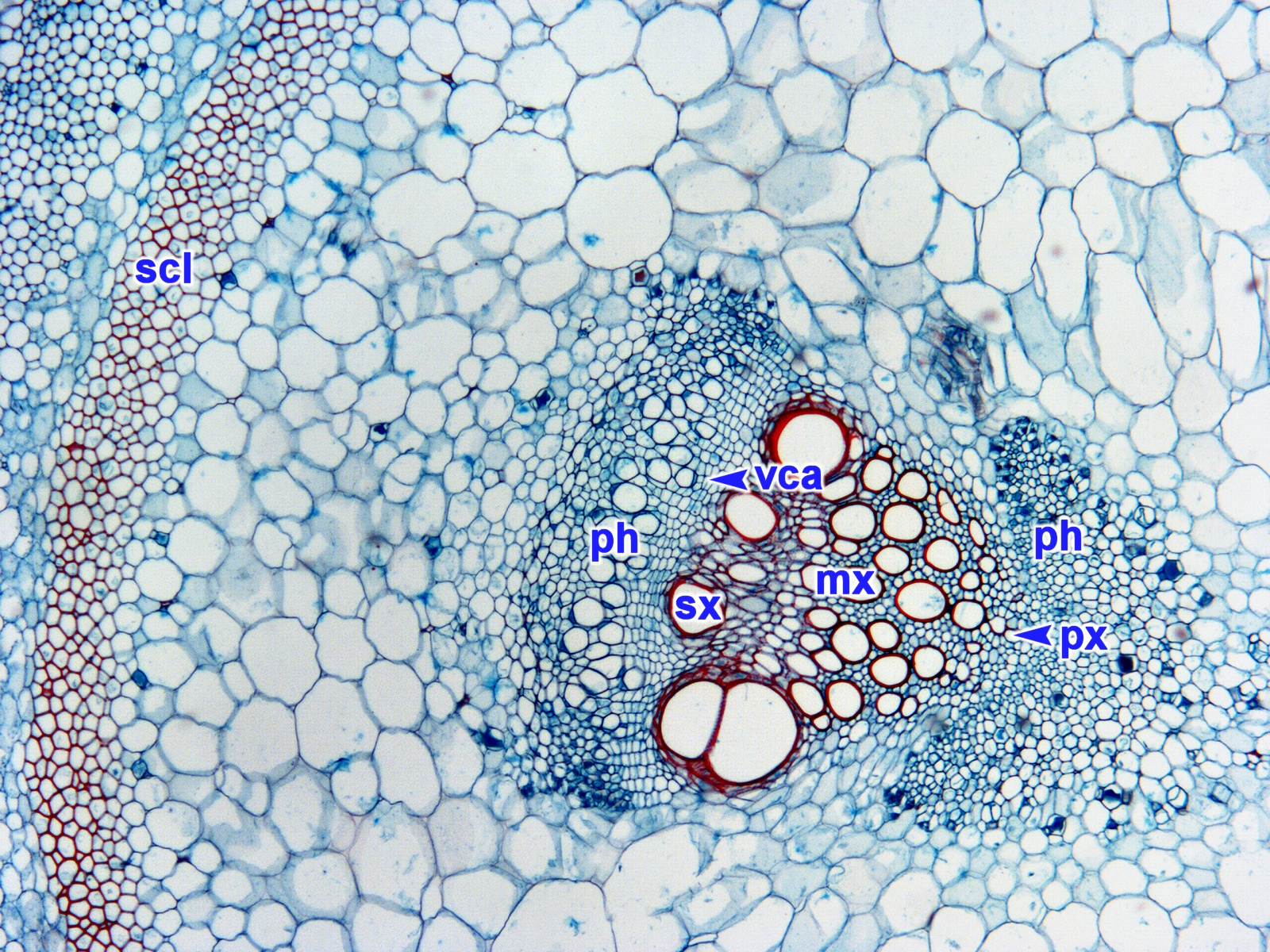 mx  metaxylémph  floémpx  protoxylémscl  sklerenchymsx  sekundární xylémvca  kambium
Příčný řez stonkem tykve (Cucurbita sp.) v pozdější vývojové fázi.
Bikolaterální CS, vca pouze fascikulární, žádný felogén – bylinný druh!
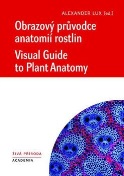 © VGPA
[Speaker Notes: U bikolaterálních kambium jen u vnější strany

Bylinný druh, takže se nezakládá mezisvazkové kambium ani fefogen]
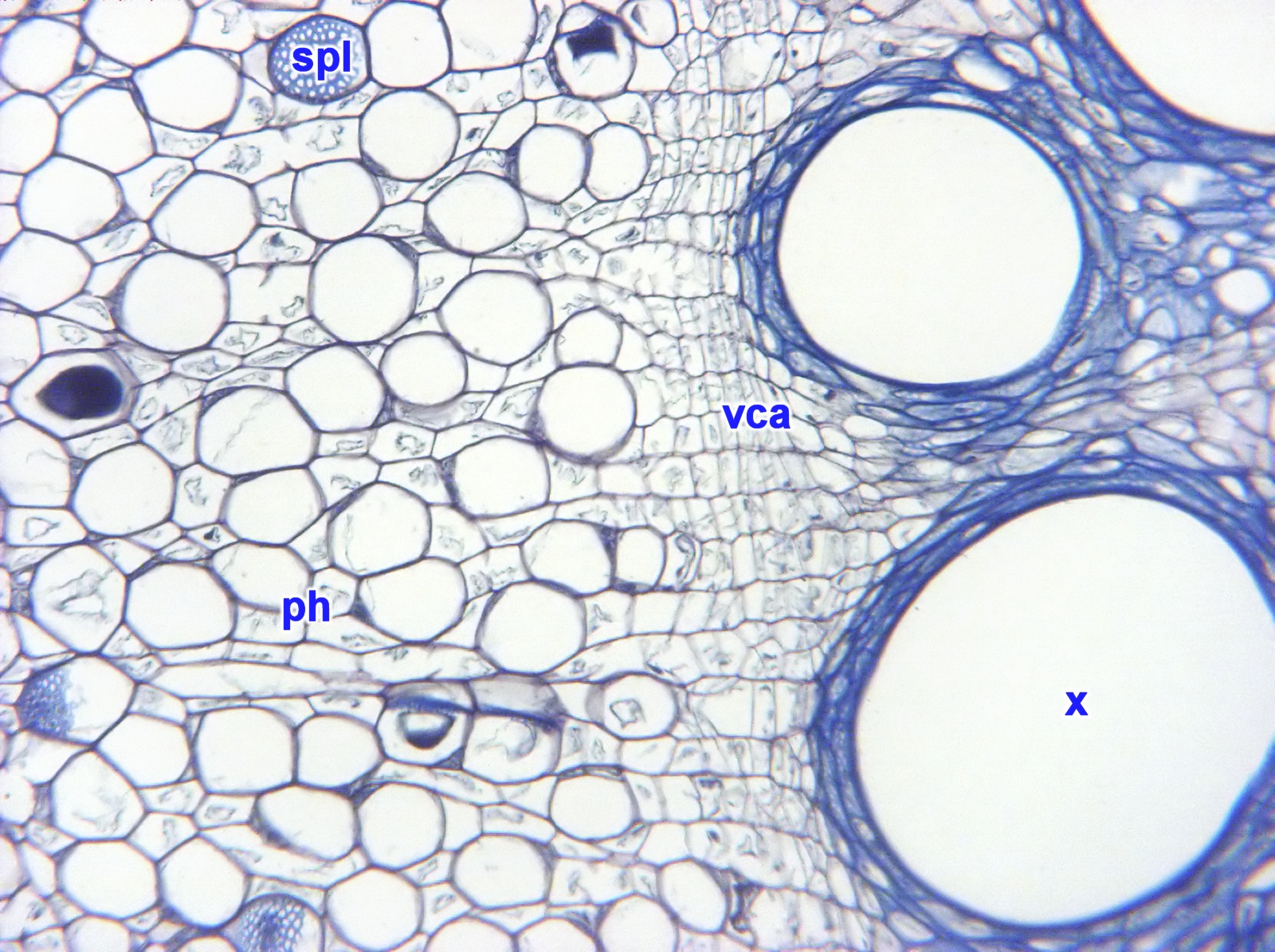 ph  floémspl  sítková deskavca  kambiumx  xylém
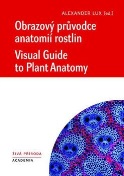 Příčný řez bikolaterálním cévním svazkem ve stonku tykve (Cucurbita sp.), detail. 
Kambium je jednovrstevná struktura!
© VGPA
[Speaker Notes: Vznikají často obrovské bb.]
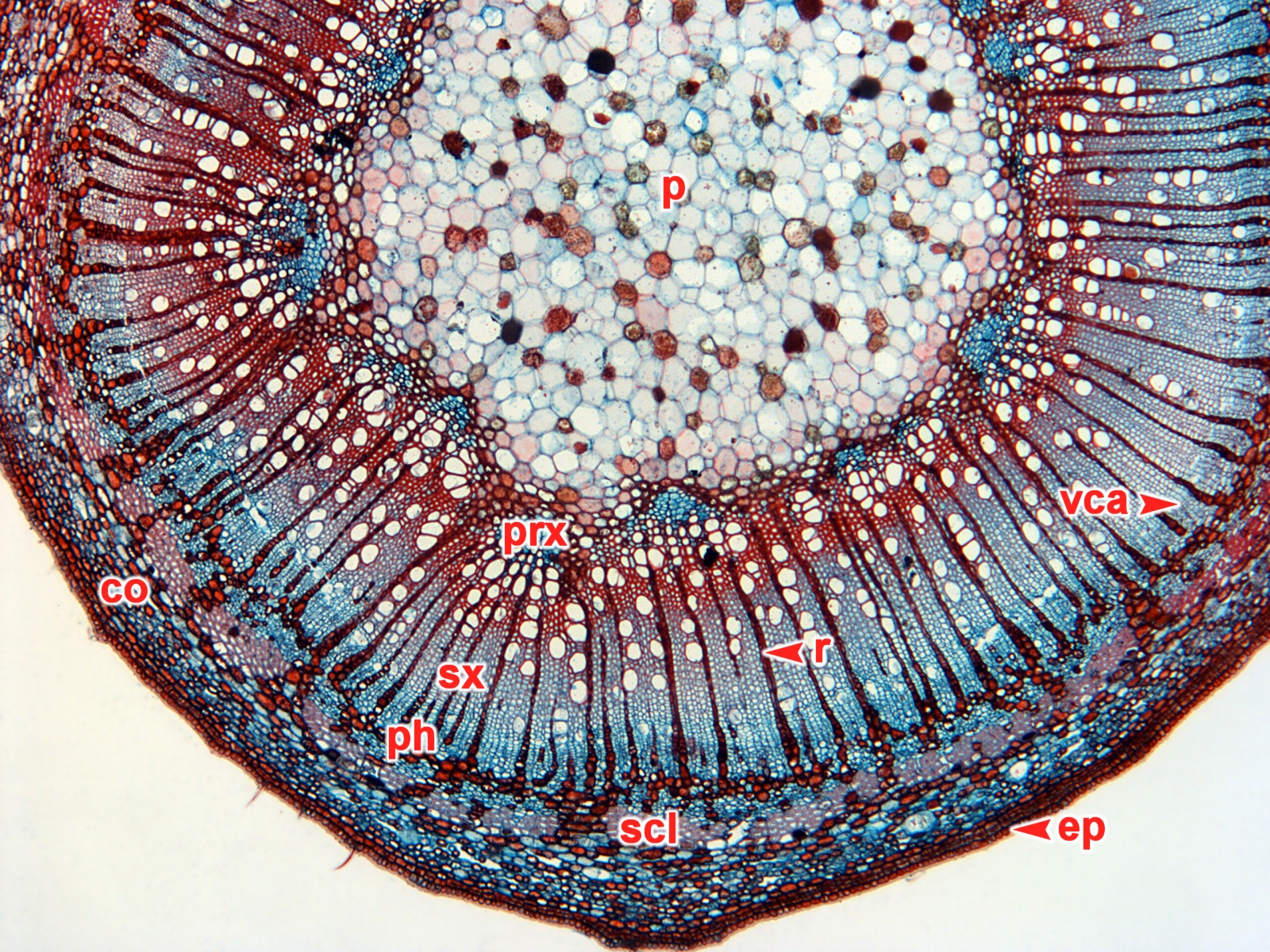 co  primární kůraep  epidermisp  dřeňph  floémprx  primární xylémr  paprsekscl  sklerenchymsx  sekundární xylémvca  kambium
Příčný řez větévkou slivoně (Prunus sp.).
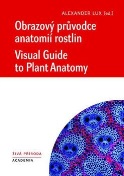 © VGPA
[Speaker Notes: Tady jen jeden letokruh s četnými paprsky

Opět perivaskulární sklerenchym nebo jen ostrůvky]
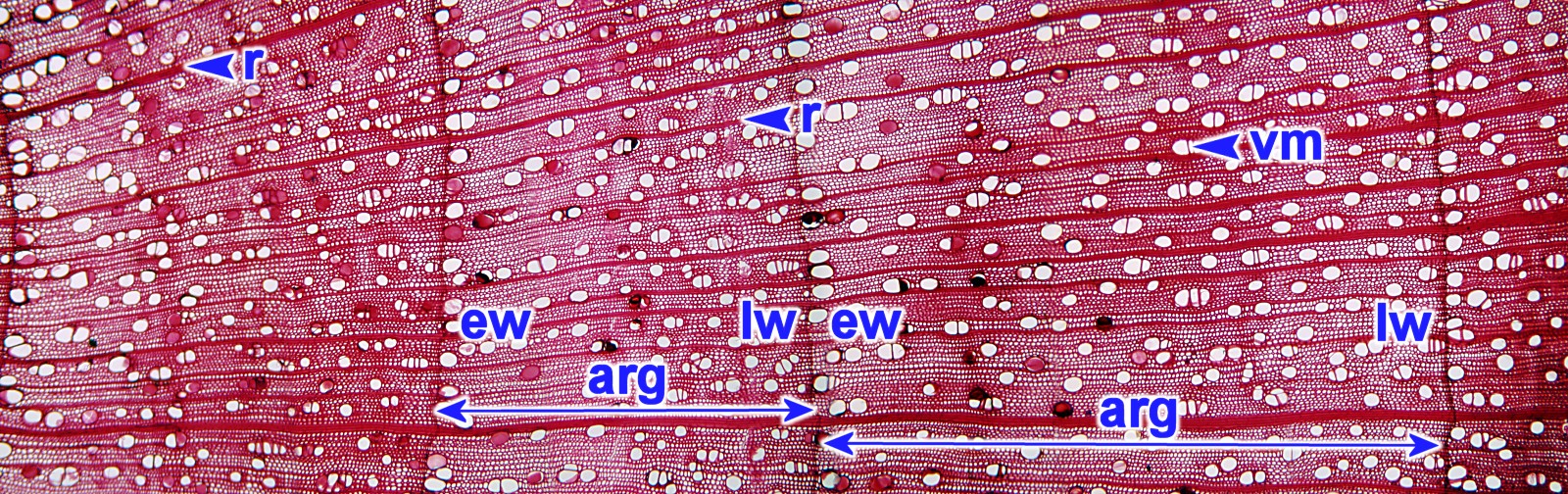 arg  letokruhew  jarní dřevolw  letní dřevor  paprsekvm  cévní článek
Příčný řez sekundárním xylémem ve stonku javoru mléče (Acer platanoides L.). 

Roztroušeně pórovité dřevo.

www. dendrochronologie.cz
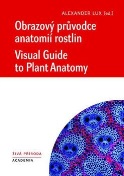 © VGPA
[Speaker Notes: Roztroušeně pórovité – nejsou odlišnosti mezi jar. A let dřevem]
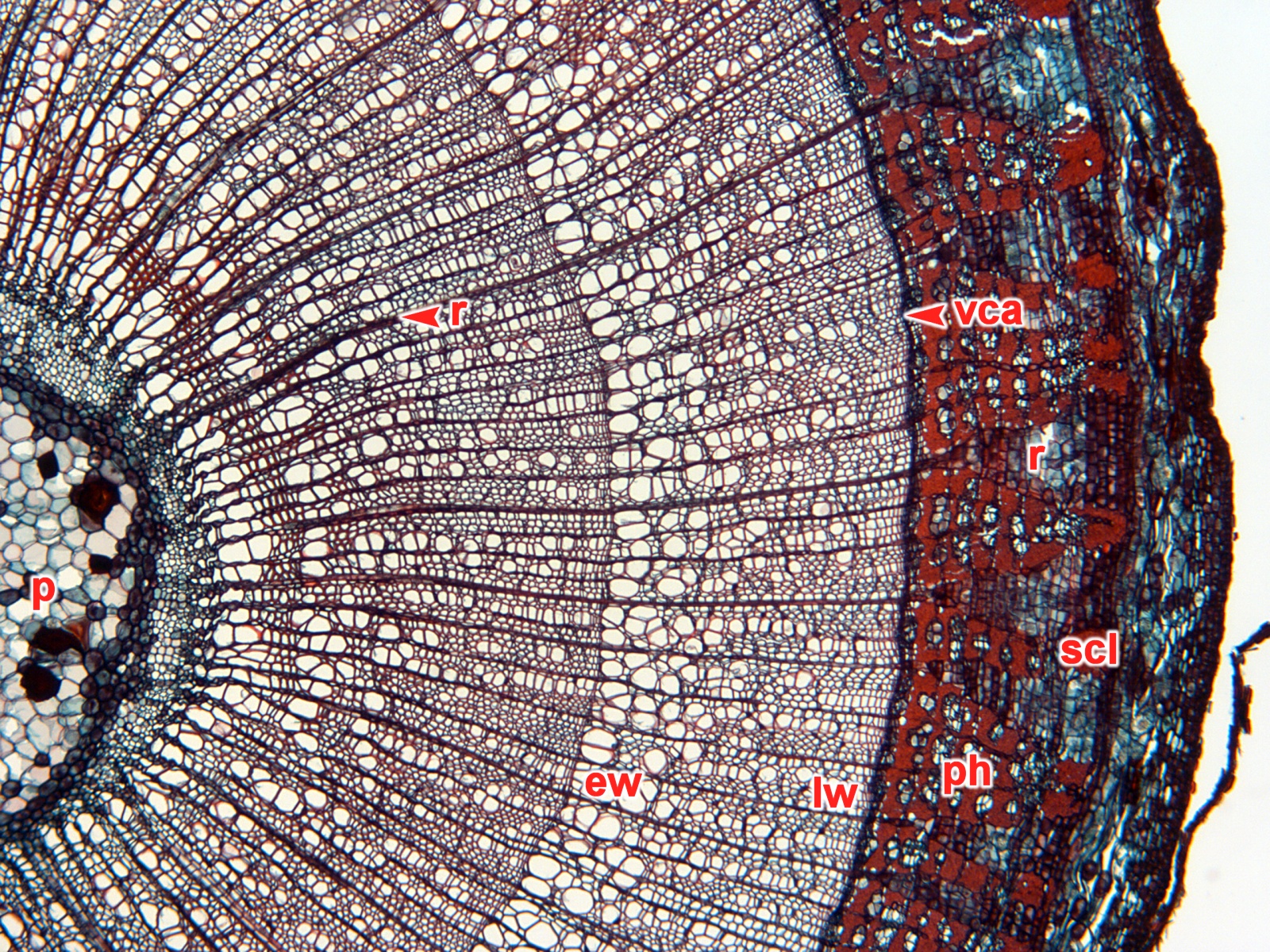 ew  jarní dřevolw  letní dřevop  dřeňph  floémr  paprsekscl  sklerenchymvca  kambium
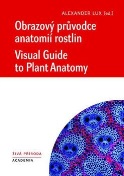 Příčný řez větévkou lípy (Tilia sp.).
© VGPA
[Speaker Notes: Pro dataci jen přírůstky xylému, floém jen ojediněle]
Roztroušeně-pórovité
Kruhovitě-pórovité
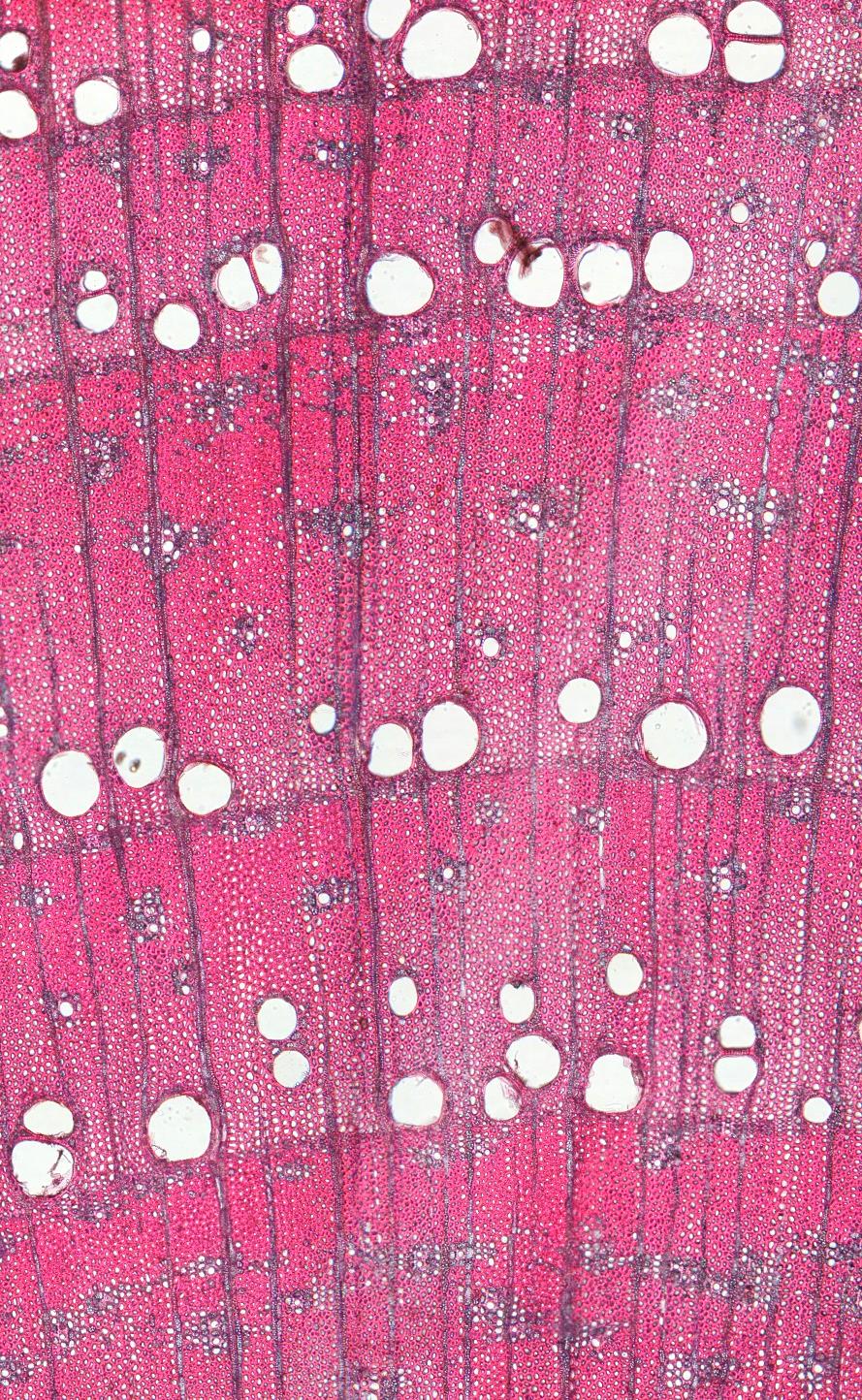 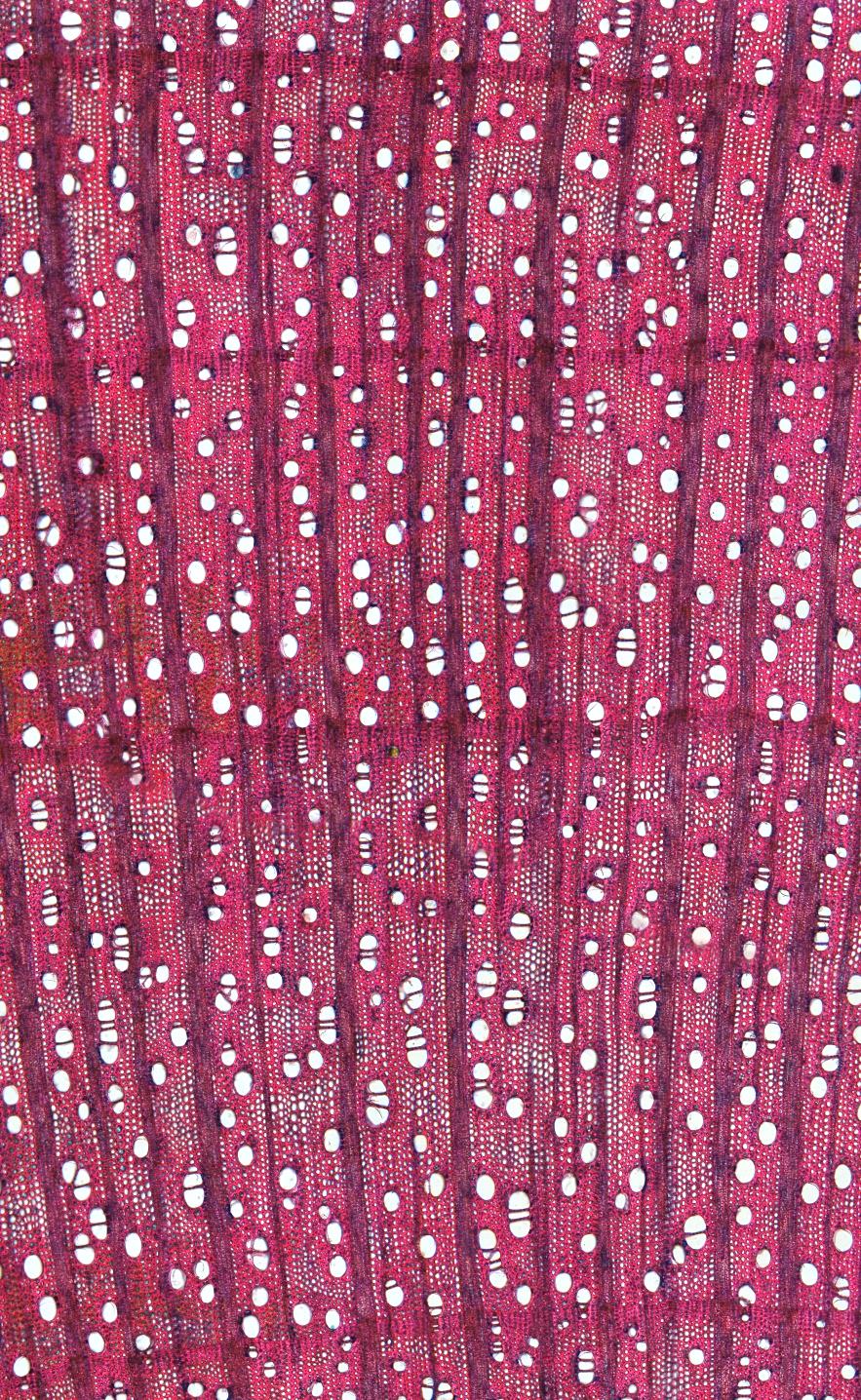 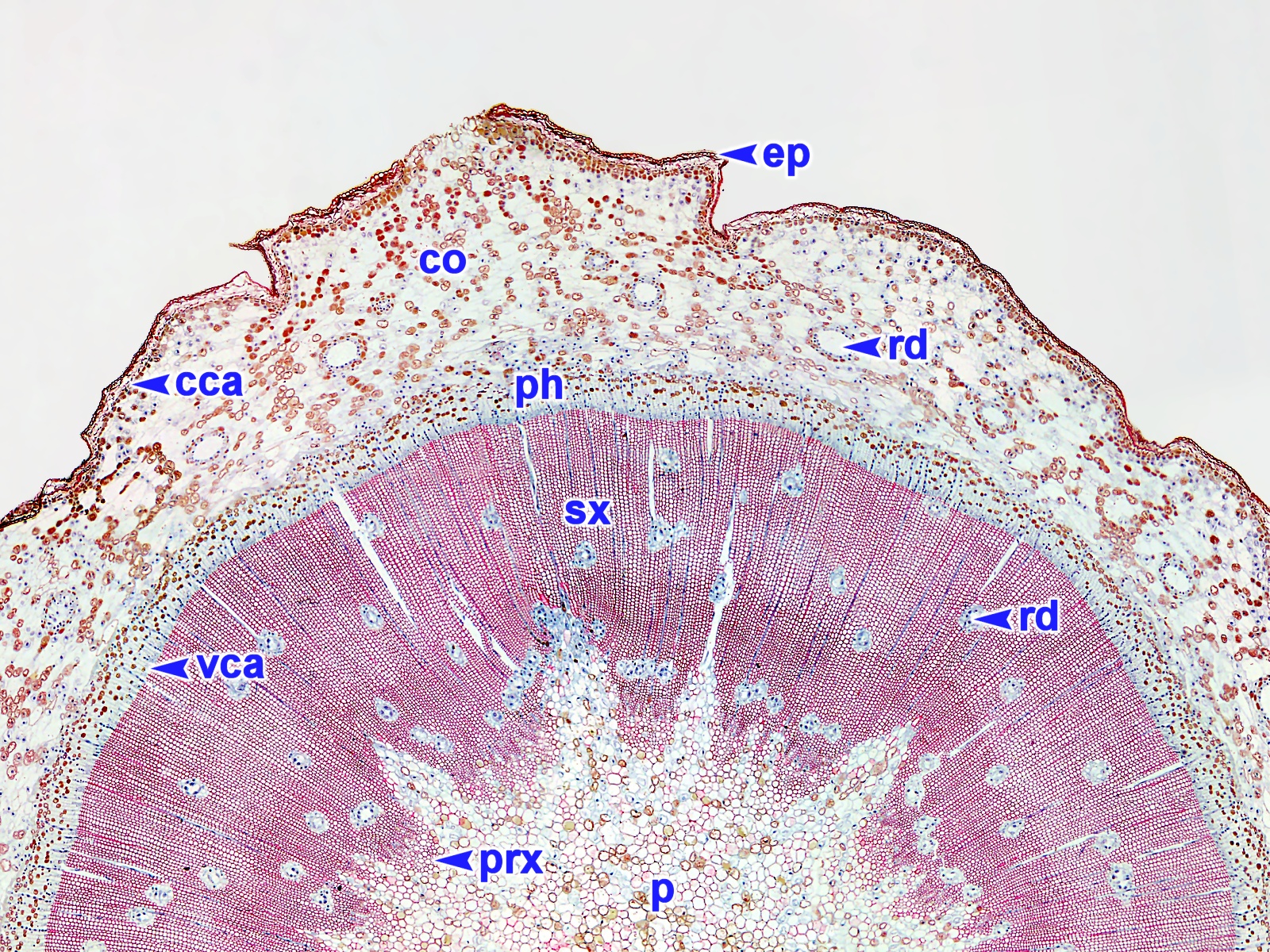 cca  felogénco  primární kůraep  epidermisp  dřeňph  floémprx  primární xylémrd  pryskyřičný kanáleksx  sekundární xylémvca  kambium
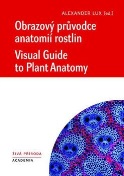 Příčný řez jednoletou větévkou borovice lesní (Pinus sylvestris L.), Pinophyta.
© VGPA
[Speaker Notes: Nahosemenná – jsou tady pryskyřiční kanálky

Jednoletá větvička]
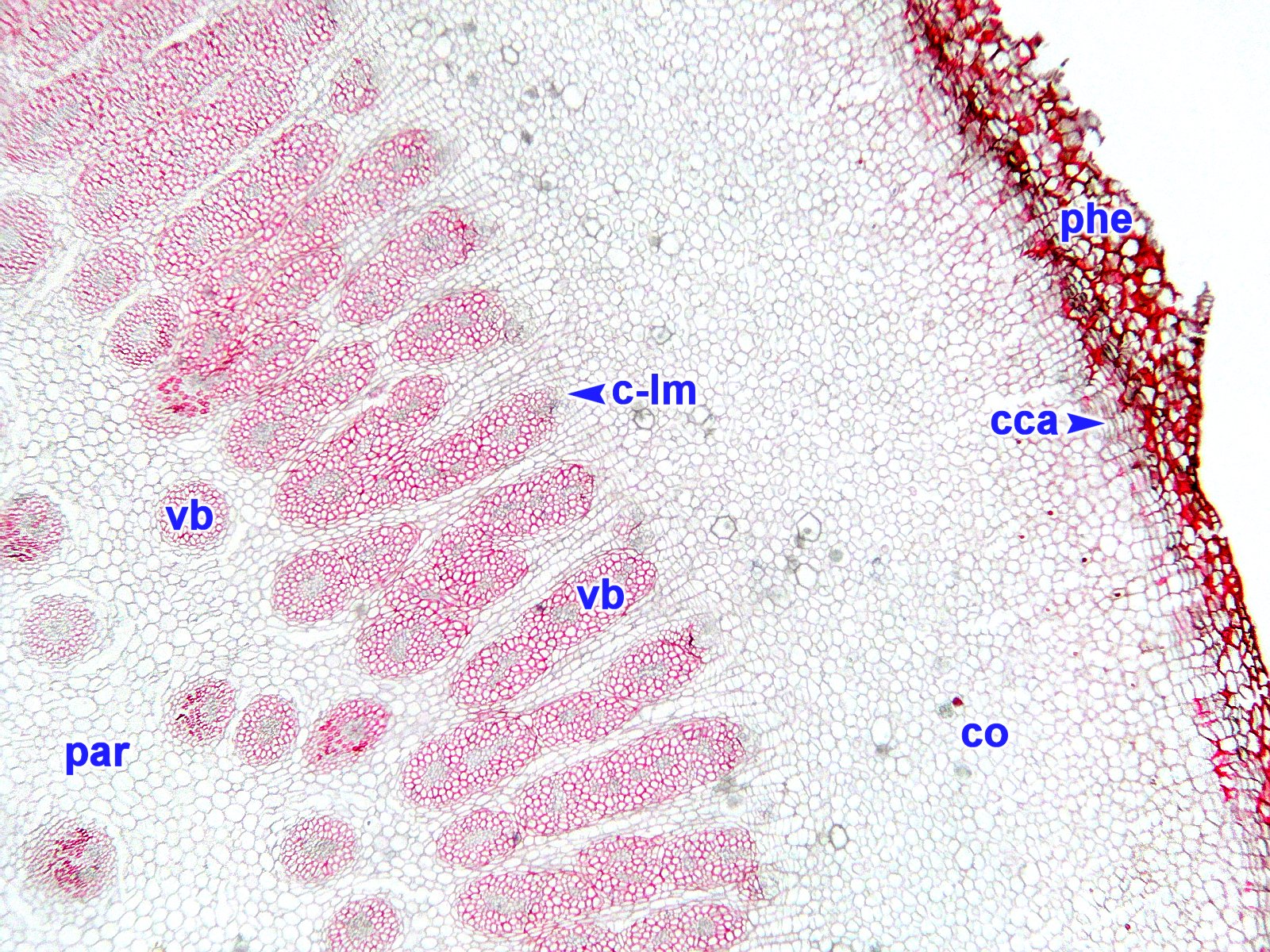 cca  felogénco  primární kůrac-lm  meristém podobný kambiupar  parenchymphe  korekvb  cévní svazek
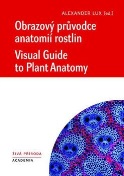 Příčný řez stonkem dračinky (Cordyline indivisa (G. Forst.) Endl.)., Liliopsida.
© VGPA
[Speaker Notes: Jednoděložná

Kambiu podobný meristém

Ve střední části vznikají koncentrické CS]
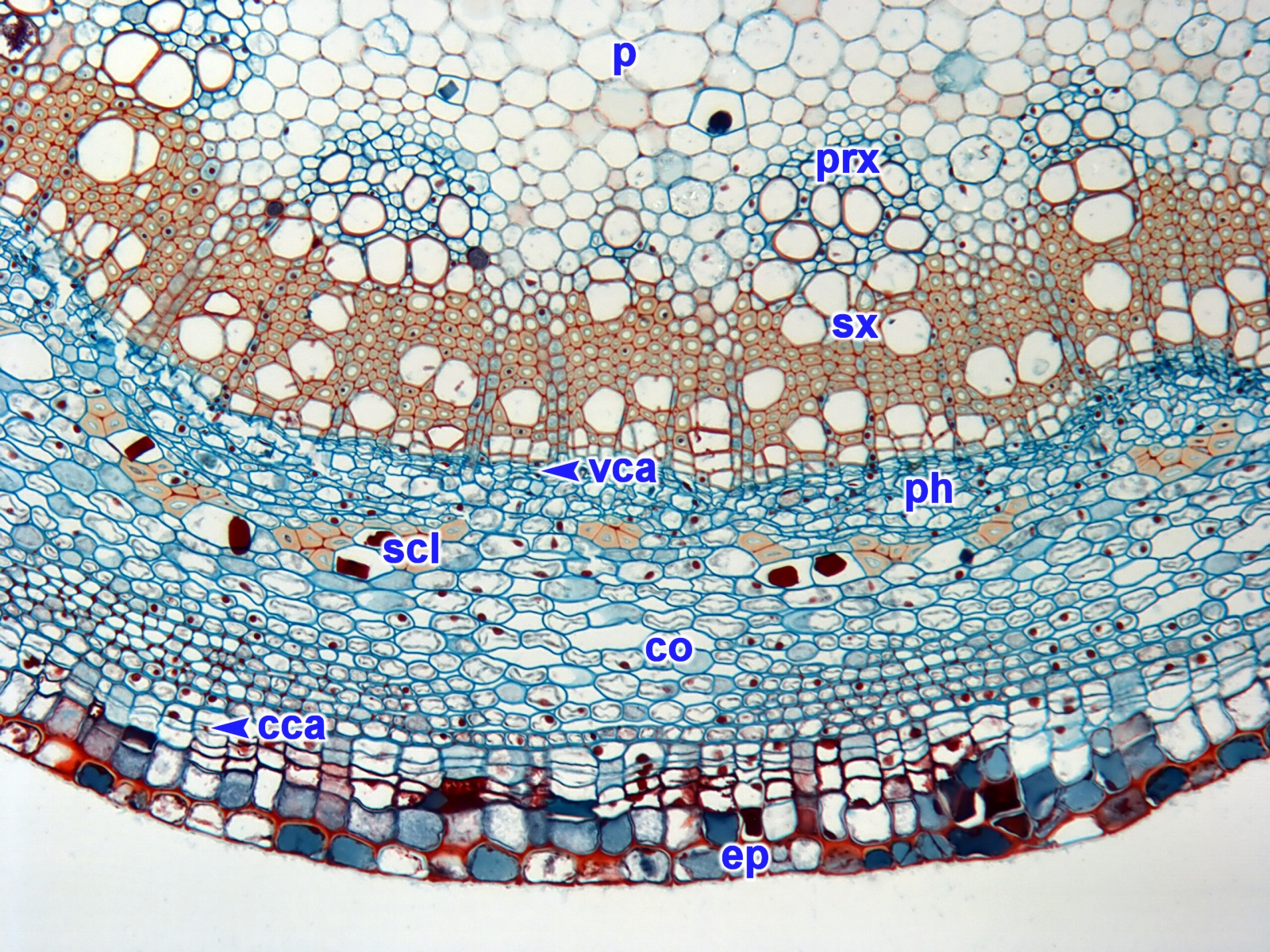 cca  felogénco  primární kůraep  epidermisp  dřeňph  floémprx  primární xylémscl  sklerenchymsx  sekundární xylémvca  kambium
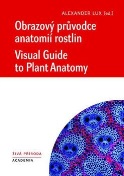 Příčný řez větévkou bezu černého (Sambucus nigra L.).
© VGPA
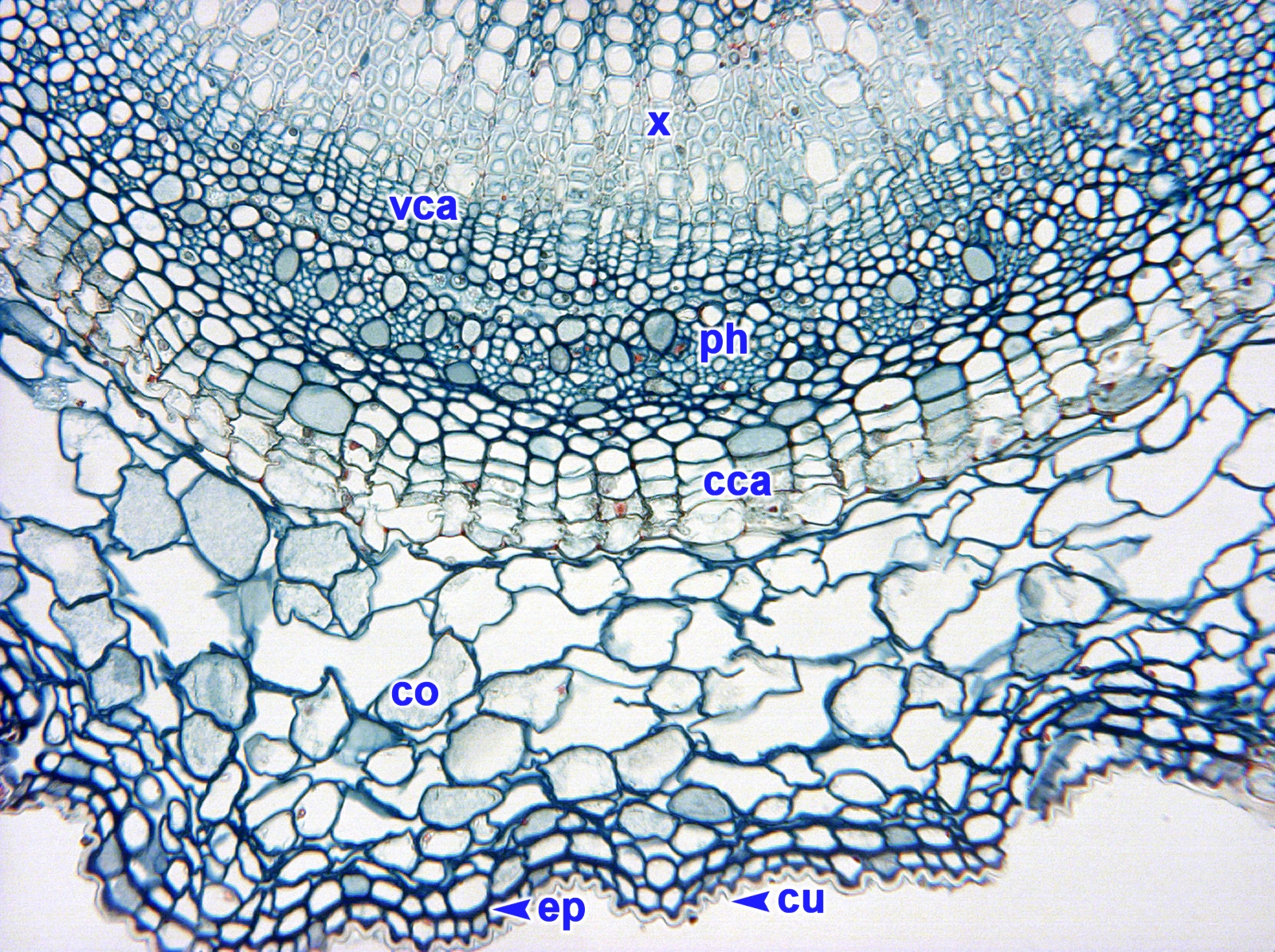 cca  felogénco  primární kůracu  kutikulaep  epidermisph  floémvca  kambiumx  xylém
Příčný řez větévkou meruzalky (Ribes sp.).
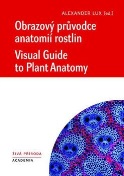 © VGPA
[Speaker Notes: Tady felogen založen hlouběji]
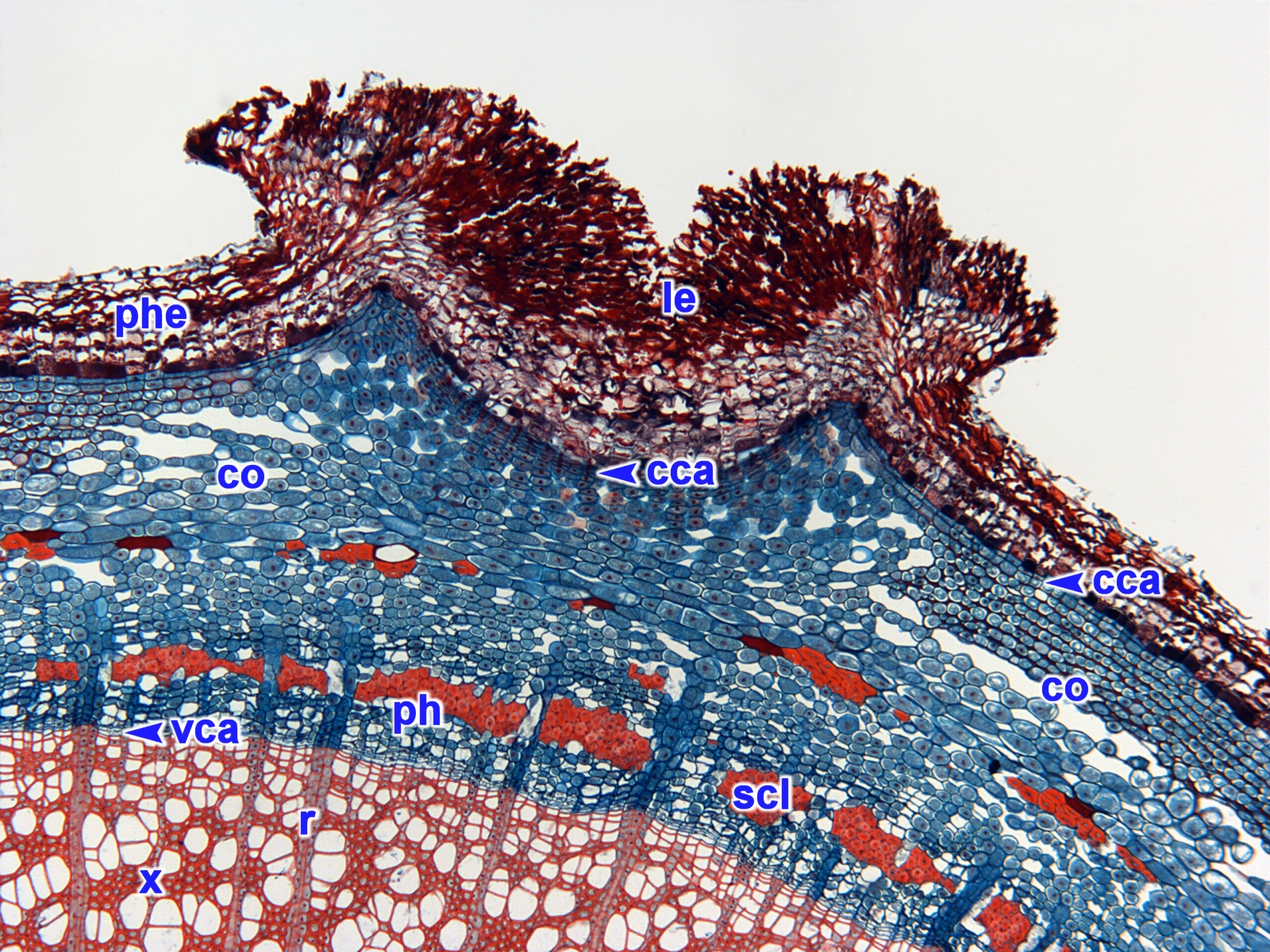 cca  felogénco  primární kůrale  lenticelaph  floémphe  korekr  paprsekscl  sklerenchymvca  kambiumx  xylém
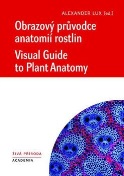 Příčný řez větévkou bezu černého (Sambucus nigra L.) s lenticelou.
© VGPA
[Speaker Notes: Tady rozestoupené korkové elementy – vzniká lenticela –provětrávání]
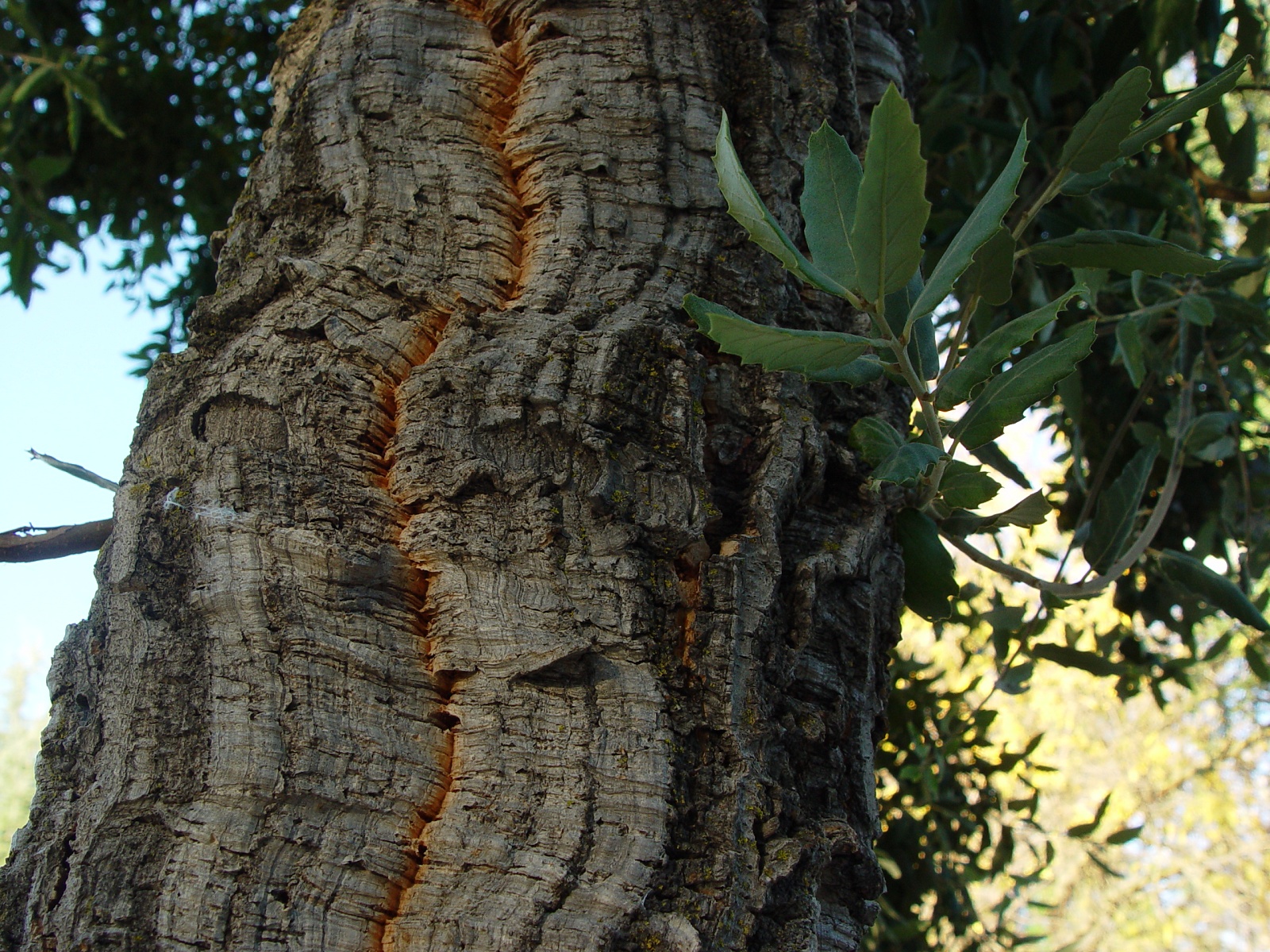 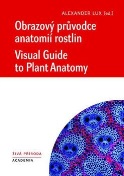 Borka na povrchu kmene dubu korkového (Quercus suber L.).
© VGPA
[Speaker Notes: Sbírá se korek ca. jednou za 10 let]
réva vinná (Vitis vinifera), internodium
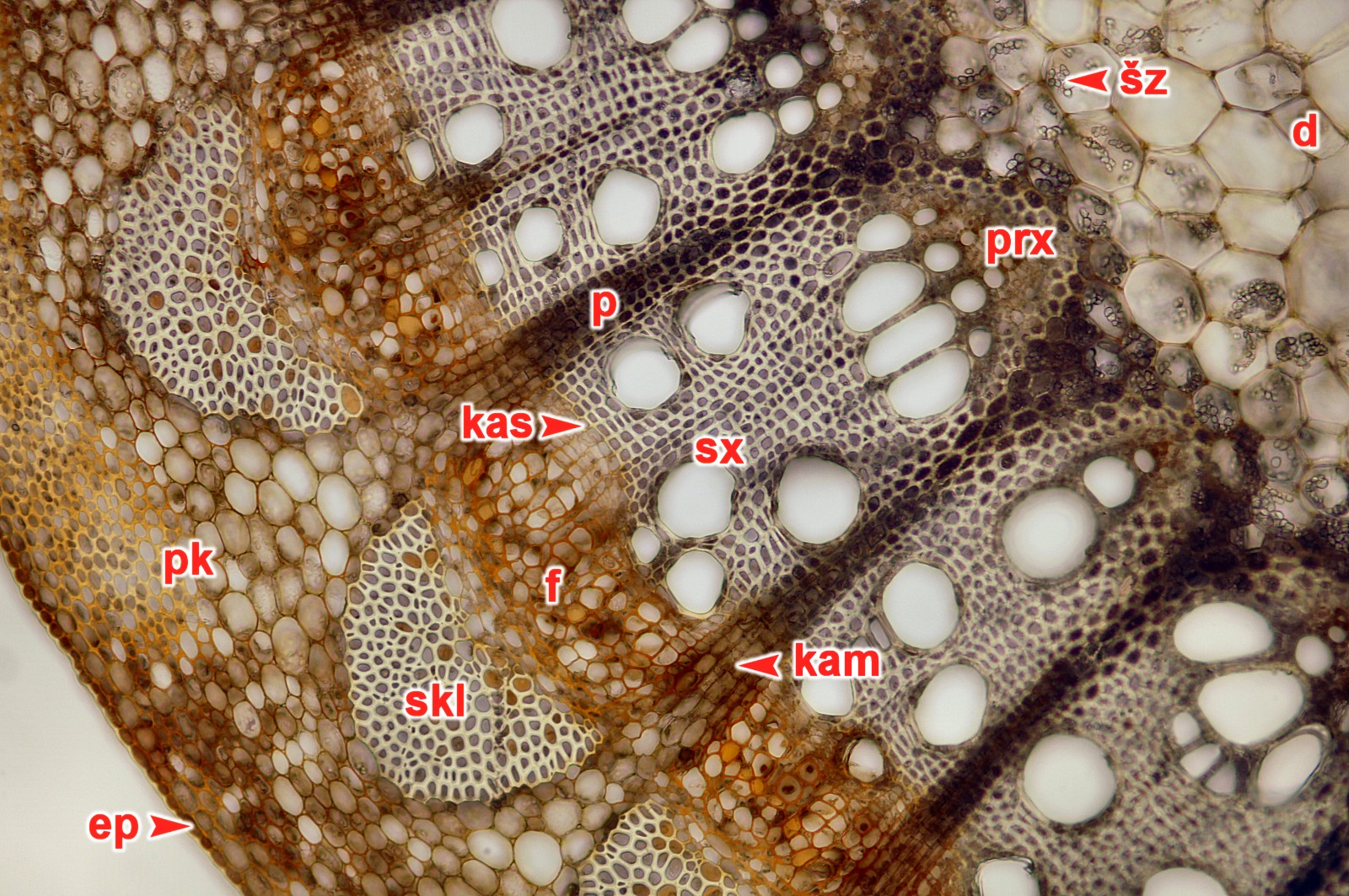 [Speaker Notes: Liána

Přesněji označujeme jako CS jen primární X a F

Felogen ještě nevytvořen, zakládá se obvykle až pod sklerenchymem]
réva vinná (Vitis vinifera), internodium
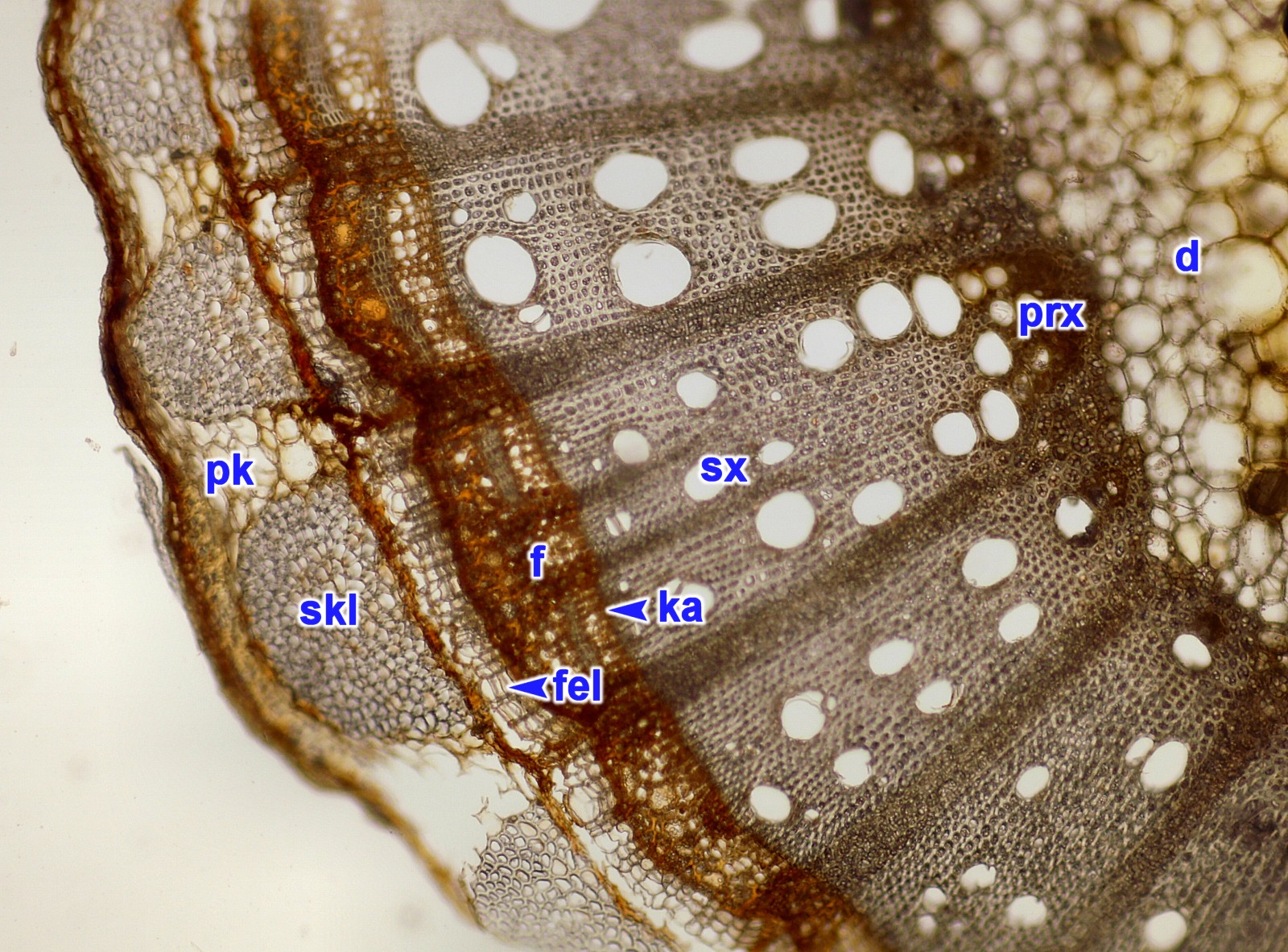 [Speaker Notes: Tady vidět, jak hluboko se Felogen zakládá]
chmel otáčivý (Humulus lupulus), internodium
[Speaker Notes: U chmele 

Drůzy v dřeni

Zřetelná hranice mezi primárním a sek. xylémem (časově oddělená aktivita kambia po difff. z prokambia)]
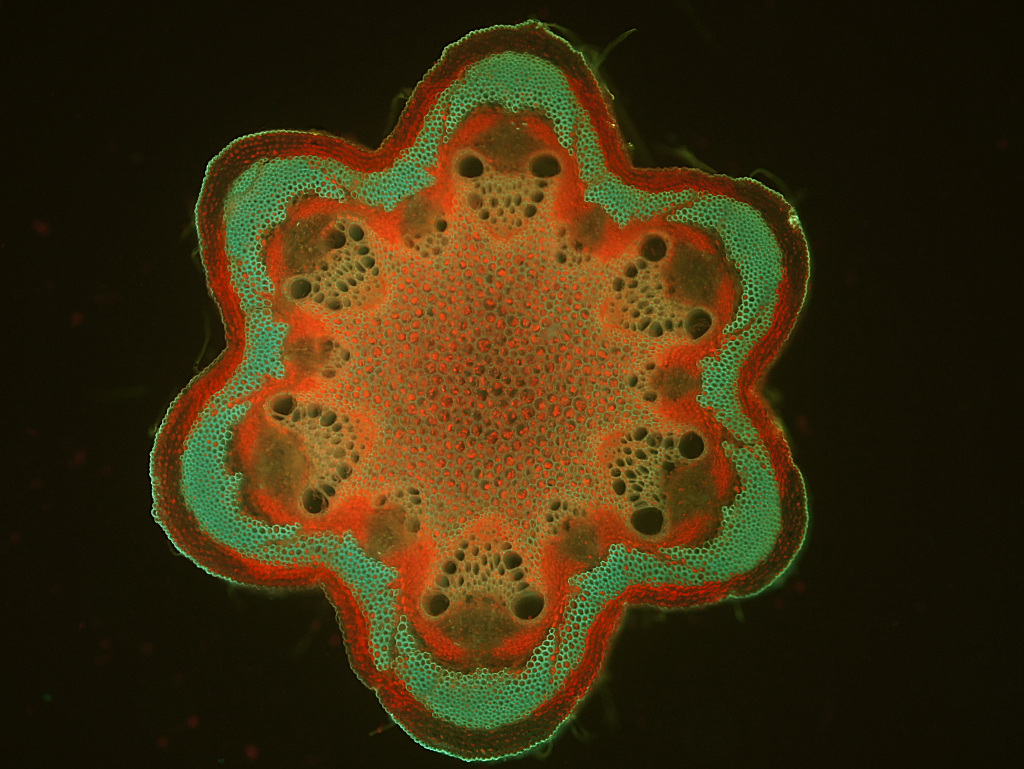 plamének plotní (Clematis vitalba), internodium
[Speaker Notes: Výrazný perivaskulární sklerenchym]
plamének plotní (Clematis vitalba), internodium
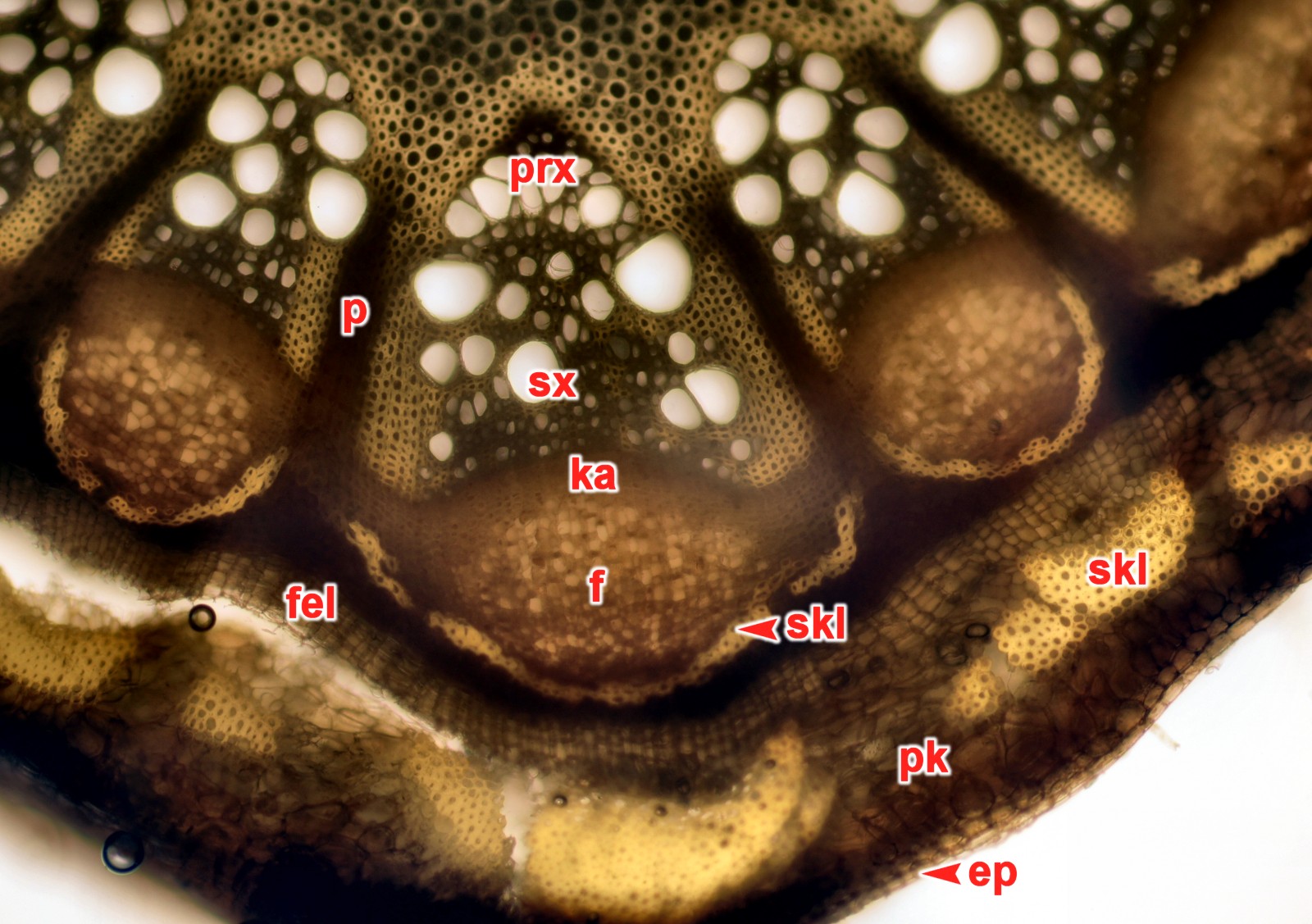 [Speaker Notes: Feleogen se diferencuje až u floému]
Sekundární stavba kořene
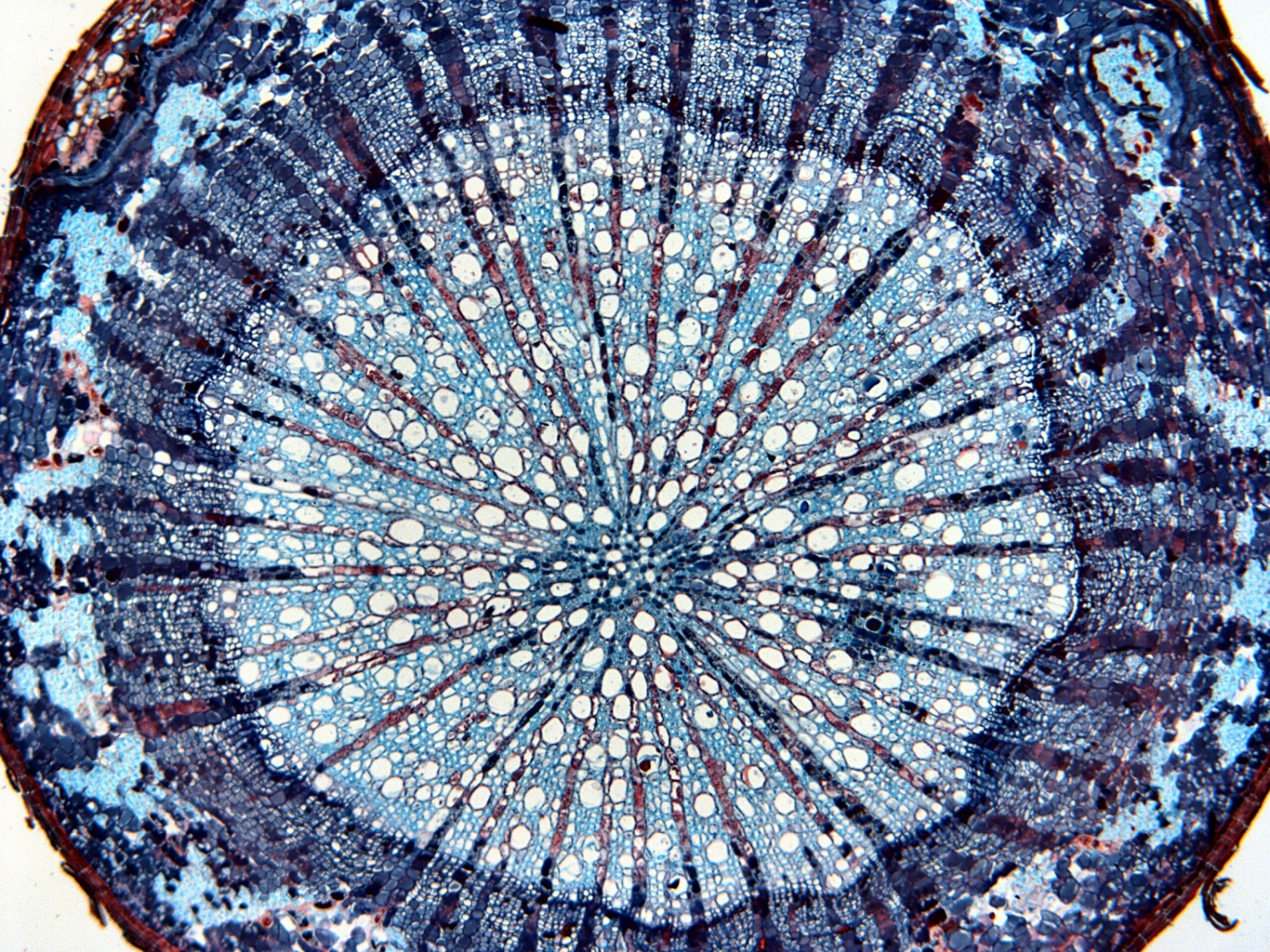 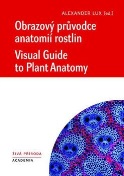 © VGPA
[Speaker Notes: U kořenů nevidíme letokruhy, pravděpodobně stálejší prostředí]
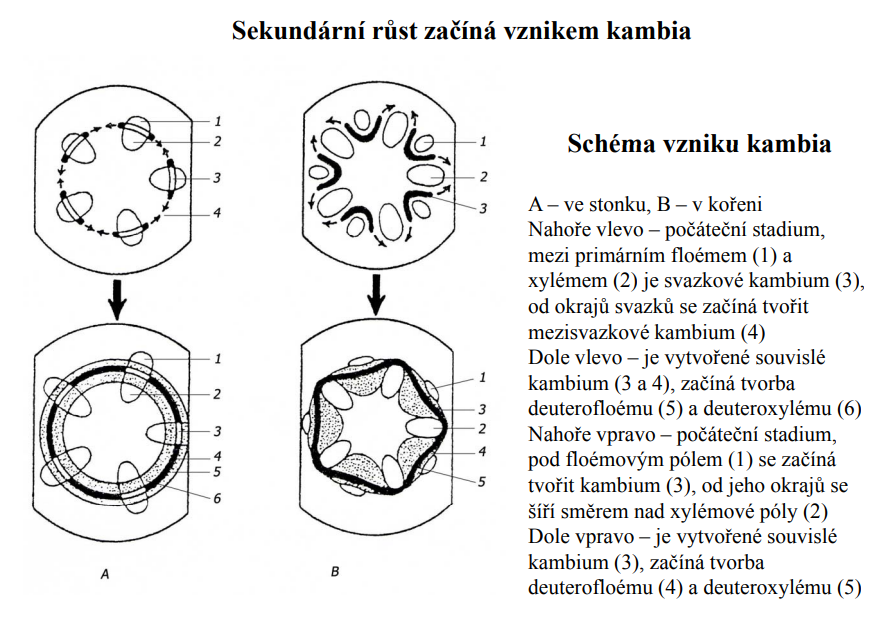 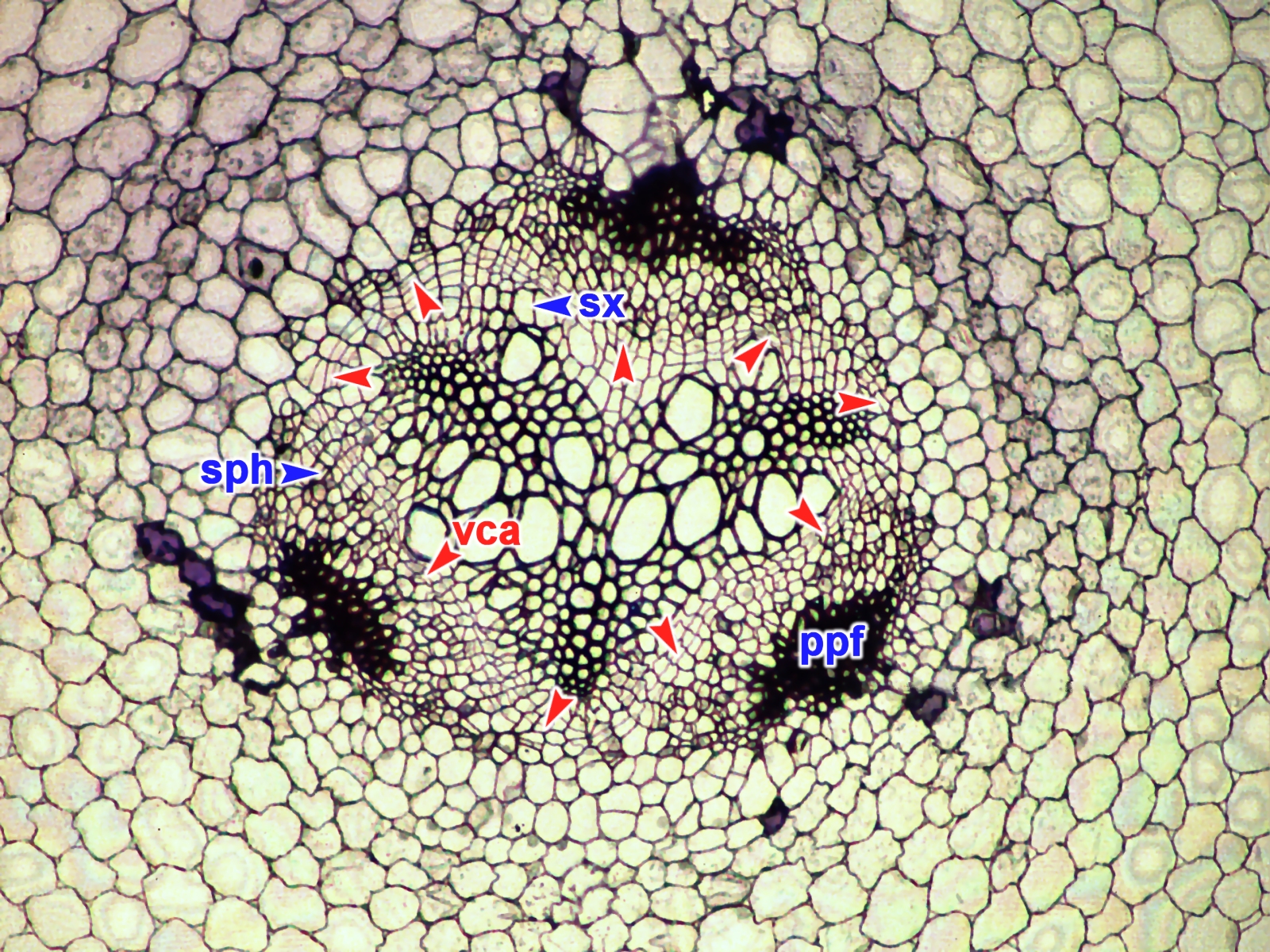 ppf  vlákna primárního floémusph  sekundární floémsx  sekundární xylémvca  kambium
Příčný řez kořenem hrachu setého (Pisum sativum L.).
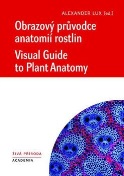 © VGPA
[Speaker Notes: Kambium se zakládá mezi X a F pólem

Kambium vzniká z pericyklu ( naproti px pólu)]
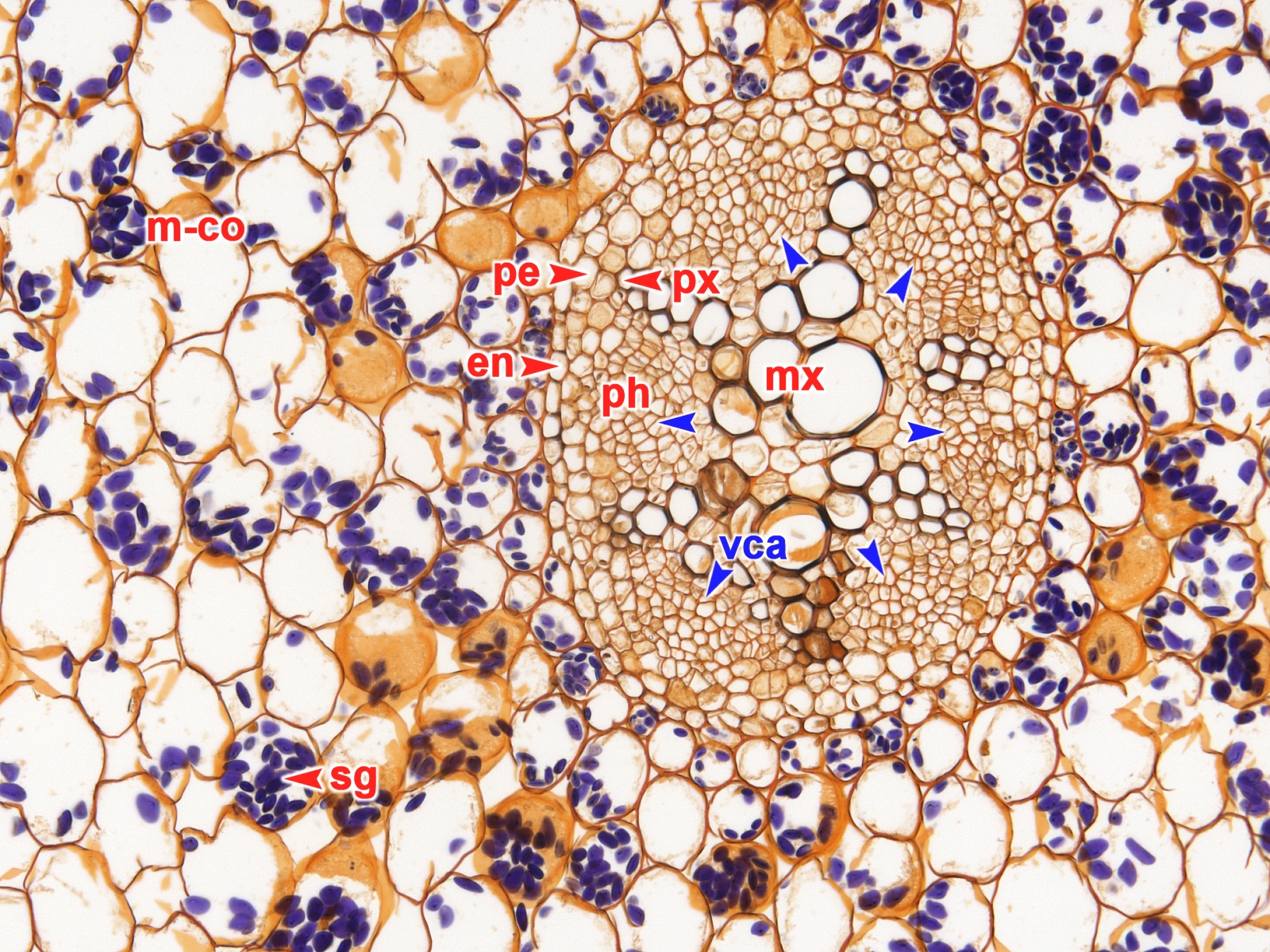 en  endodermism-co  střední kortexmx  metaxylémph  floémpx  protoxylémsg  škrobové zrnope  pericyklvca  kambium
Příčný řez kořenem blatouchu bahenního (Caltha palustris L.).
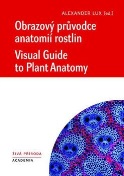 © VGPA
[Speaker Notes: Hexarchní CS

V úžlabí mezo X a F již založeno kambium]
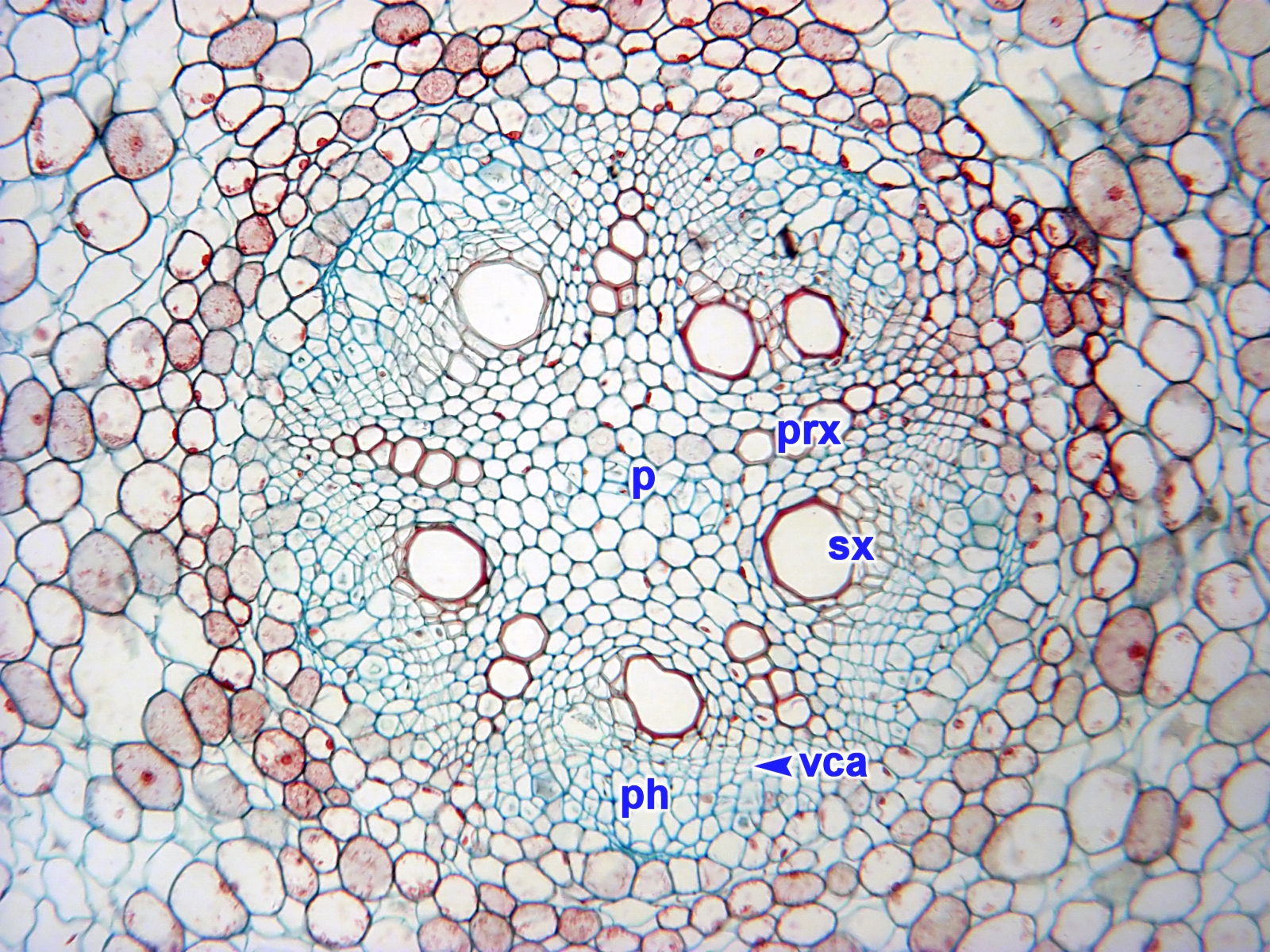 p  dřeňph  floémprx  primární xylémsx  sekundární xylémvca  kambium
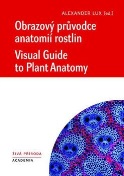 Příčný řez kořenem povijnice jedlé (Ipomoea batatas (L.) Poir.).
© VGPA
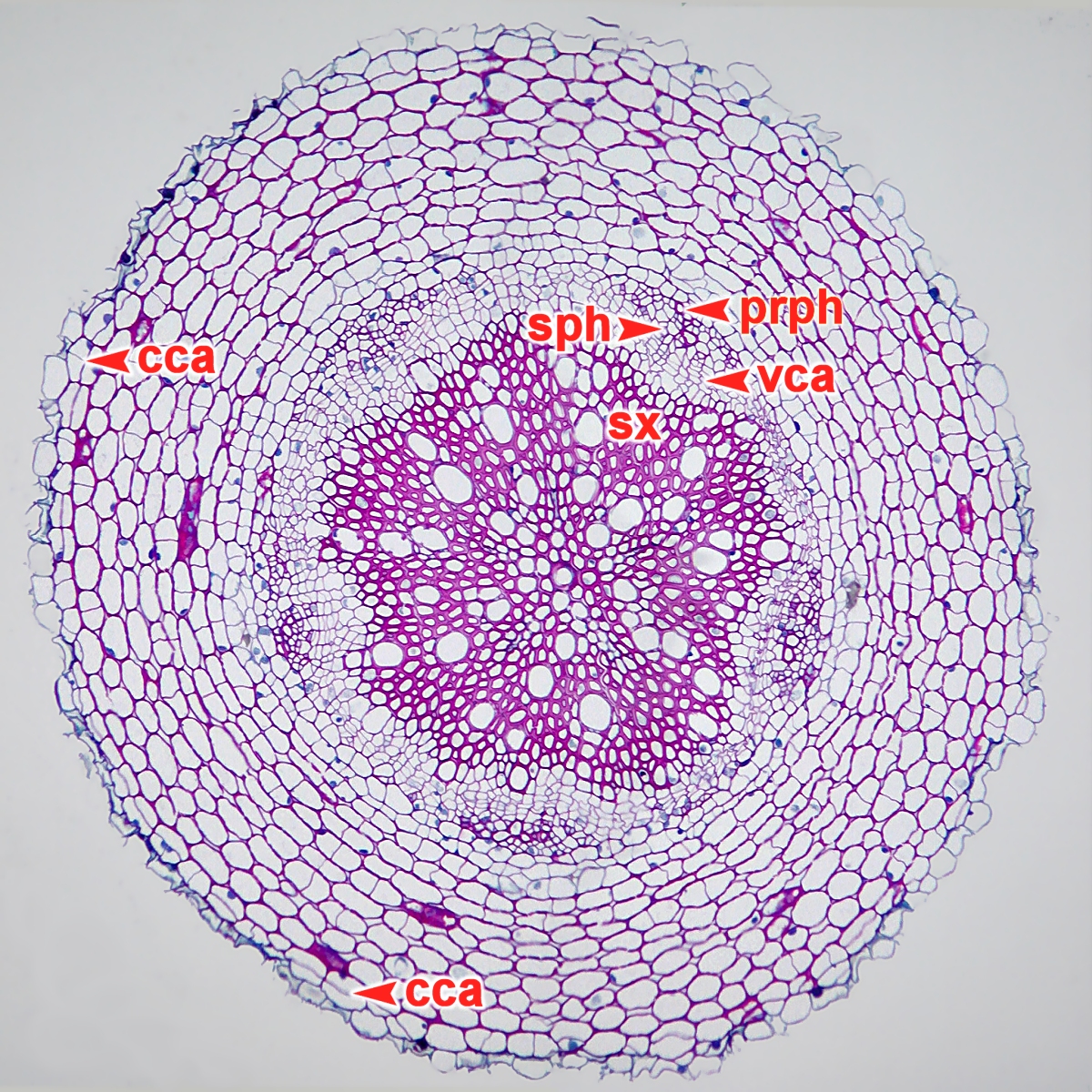 cca  felogénprph  primární floémsph  sekundární floémsx  sekundární xylémvca  kambium
Příčný řez sekundárně ztloustlým kořenem řebříčku chlumního (Achilea collina J. Becker ex Rchb.). Objem primární kůry je zvětšován dilatačním růstem doprovázeným antiklinálními děleními ve všech vrstvách primární kůry.
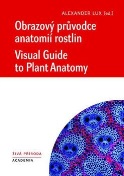 © VGPA
[Speaker Notes: U mladých je kambium zvlněné u starších

V kůře dilatační růst (zvětšování kor. Části)]
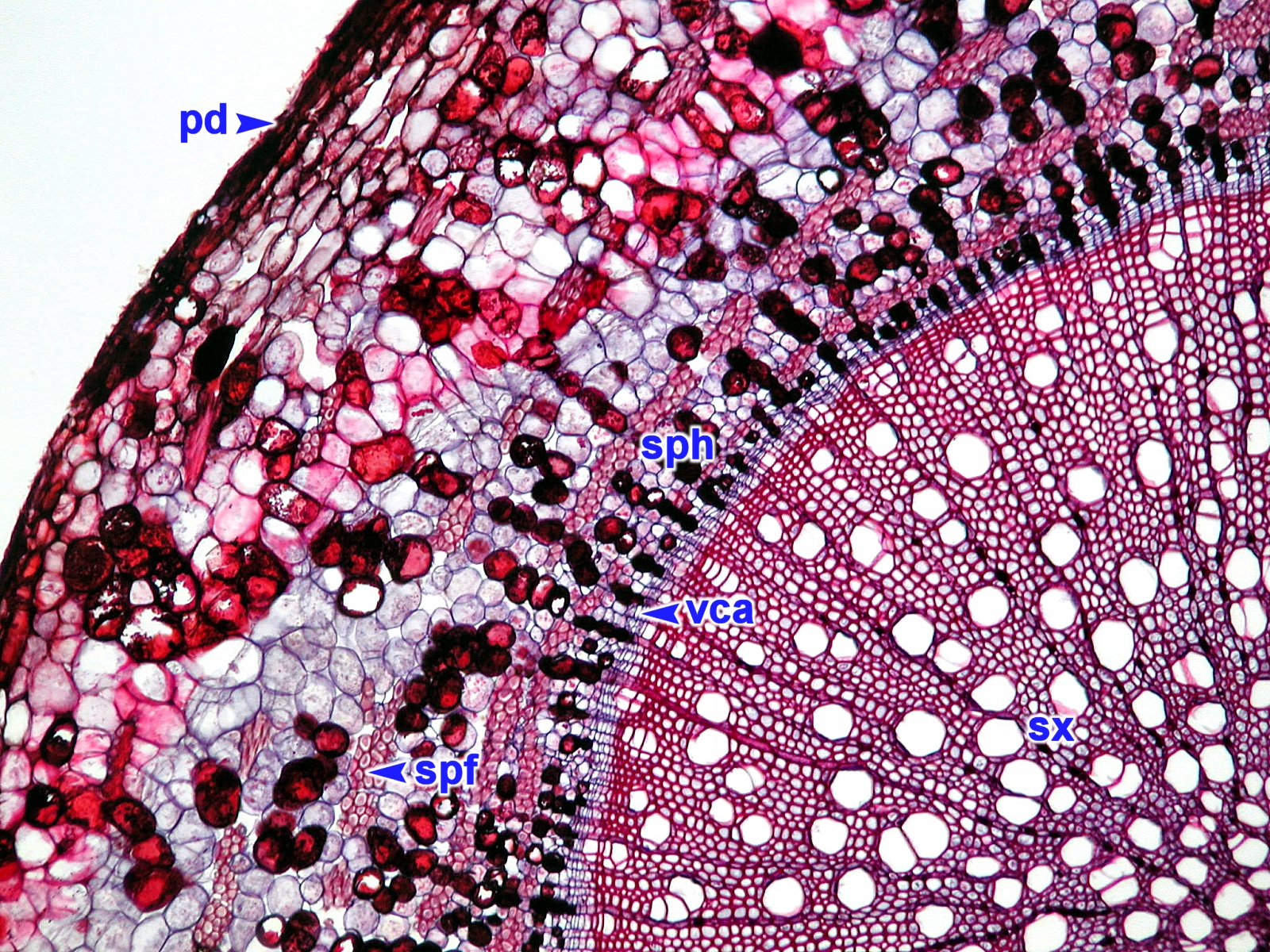 pd  peridermspf  vlákna sekundárního floémusph  sekundární floémsx  sekundární xylémvca  kambium
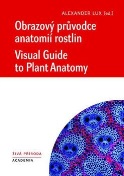 Příčný řez sekundárně ztloustlým kořenem vrby jívy (Salix caprea L.).
Nelze rozlišit letokruhy!
© VGPA
[Speaker Notes: Ca. 3letá větvička( dle floému) dle xylému nezjistíme]
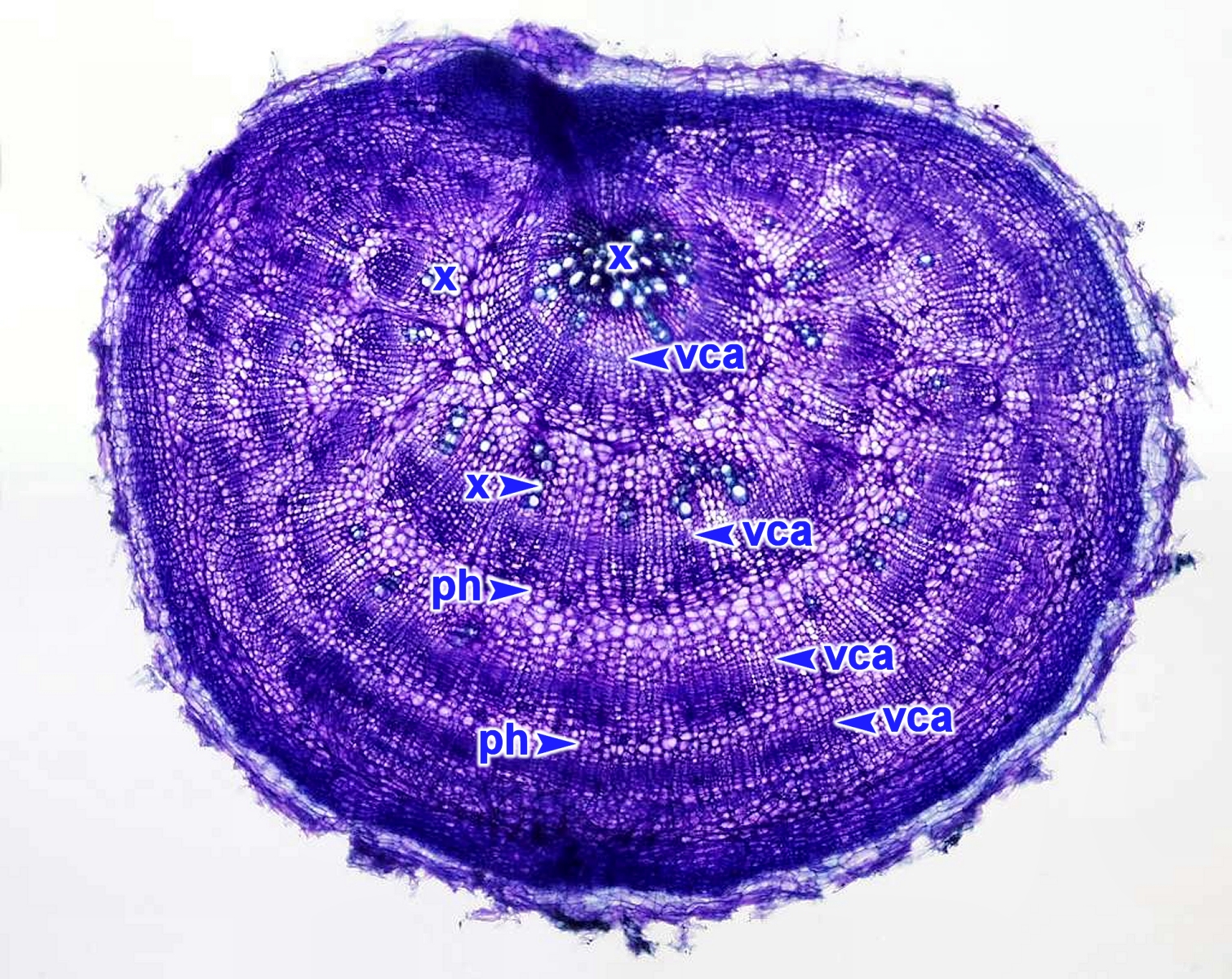 ph  floémx  xylémvca  kambium
Příčný řez zásobním kořenem řepy (Beta sp.). 
Zakládání sukcesivních kambií.
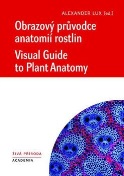 © VGPA
[Speaker Notes: Založené sukcesivní kambia – zakládají se opakovaně]
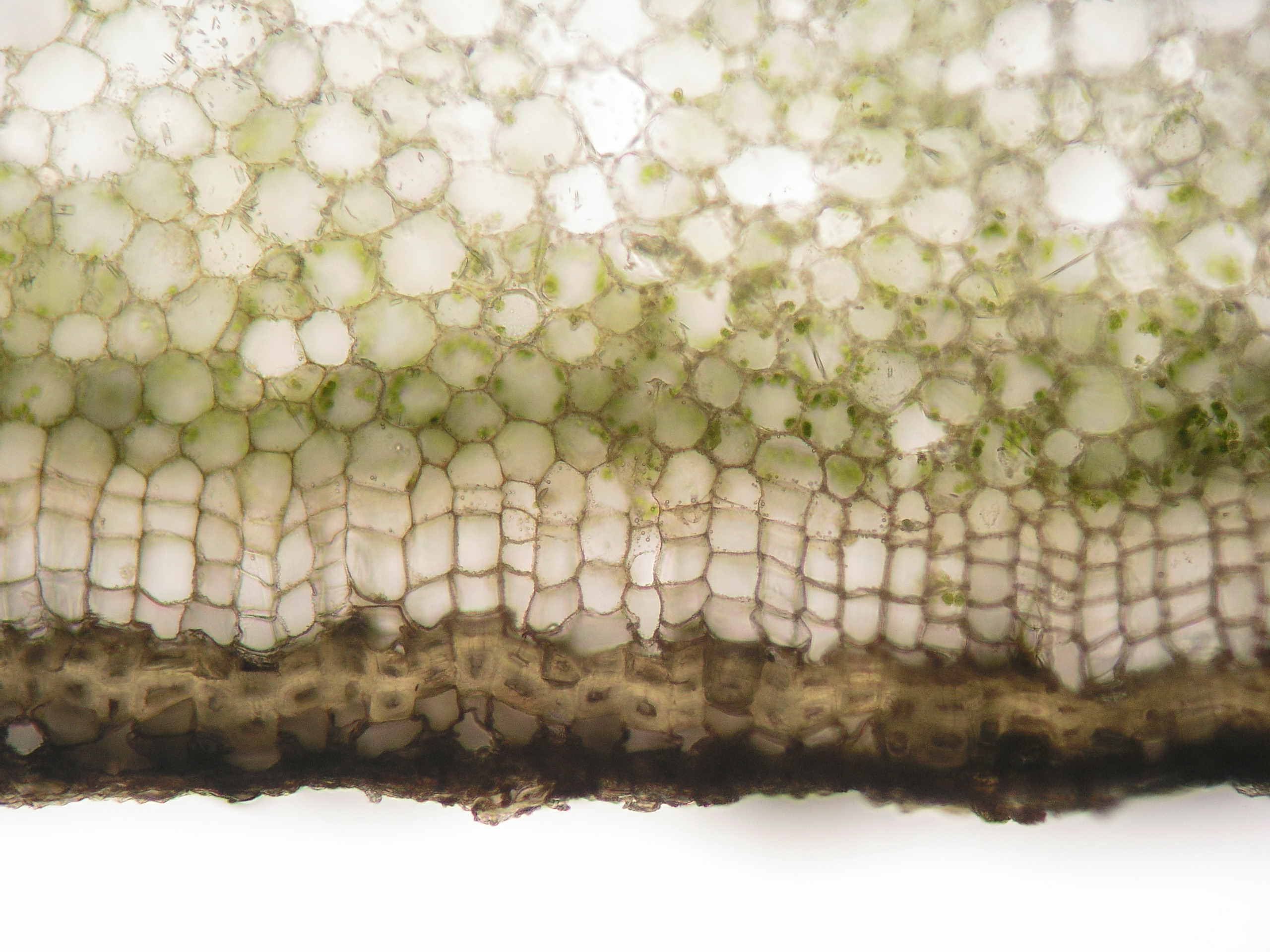 Příčný řez vzdušným kořenem monstery nádherné (Monstera deliciosa, Liliopsida).
[Speaker Notes: Tady netloustne stélé – jen korová část

Není to pravý sorpční kořen, jen hluboce proroste a až dosáhne půdu, změní se v sorpční kořen a vzdušnou částí probíhá transport do nadzemní části…]
Seznam použitých rostlinných druhů
Stonky - vyšší dvouděložné rostliny (Rosopsida)
liány: vinná réva (Vitis vinifera), plamének plotní (Clematis vitalba), chmel otáčivý (Humulus lupulus), podražec (Aristolochia sp.)
bylinný druh: koleus (Solenostemon sp.)
Kořeny - vyšší dvouděložné rostliny (Rosopsida)
hrách setý (Pisum sativum), bob obecný (Vicia faba)